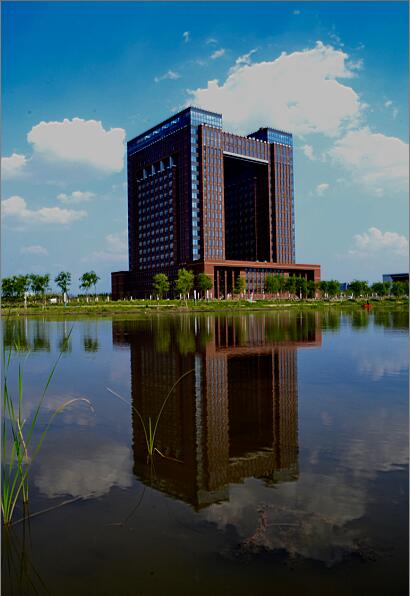 China Medical University
Welcome to
Shenyang , China
Contents
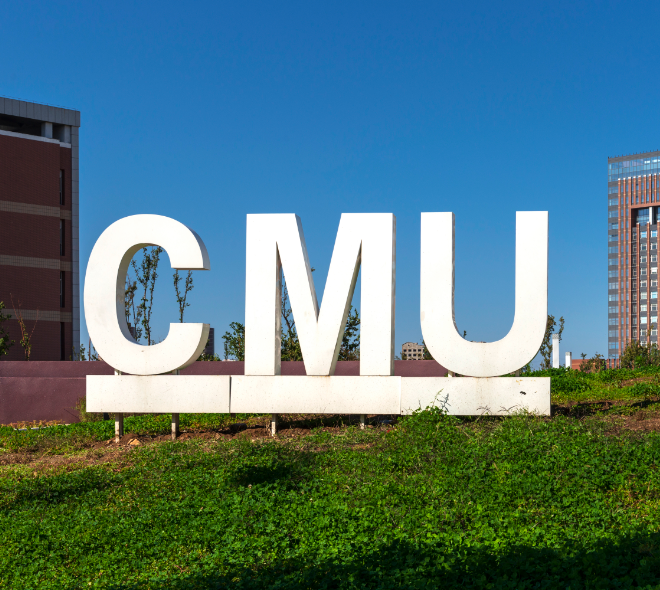 Admissions
Part Ⅲ
Part Ⅳ
Part Ⅱ
Part Ⅰ
Impression of CMU
Study in CMU
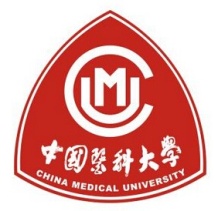 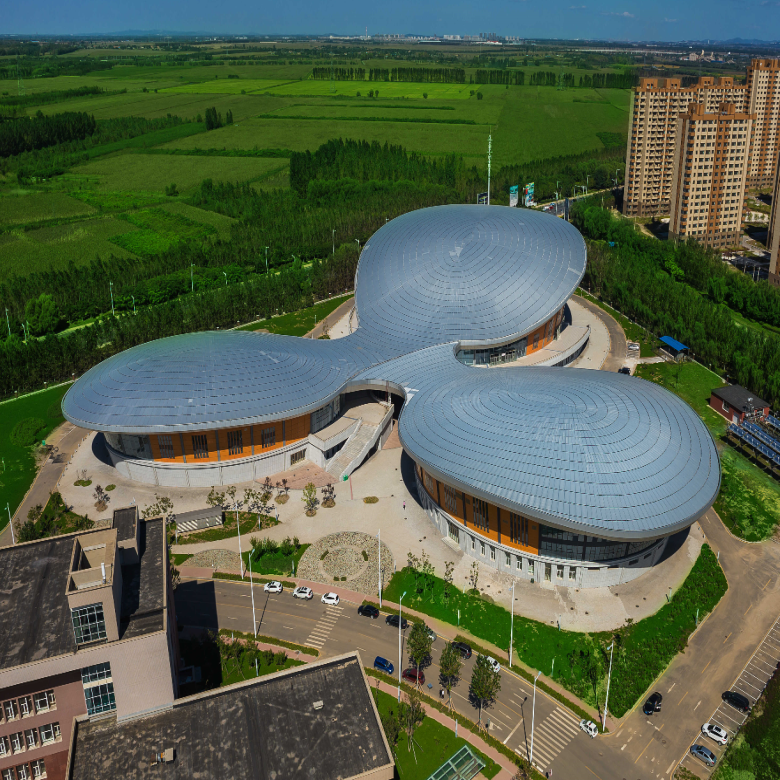 Live in Shenyang
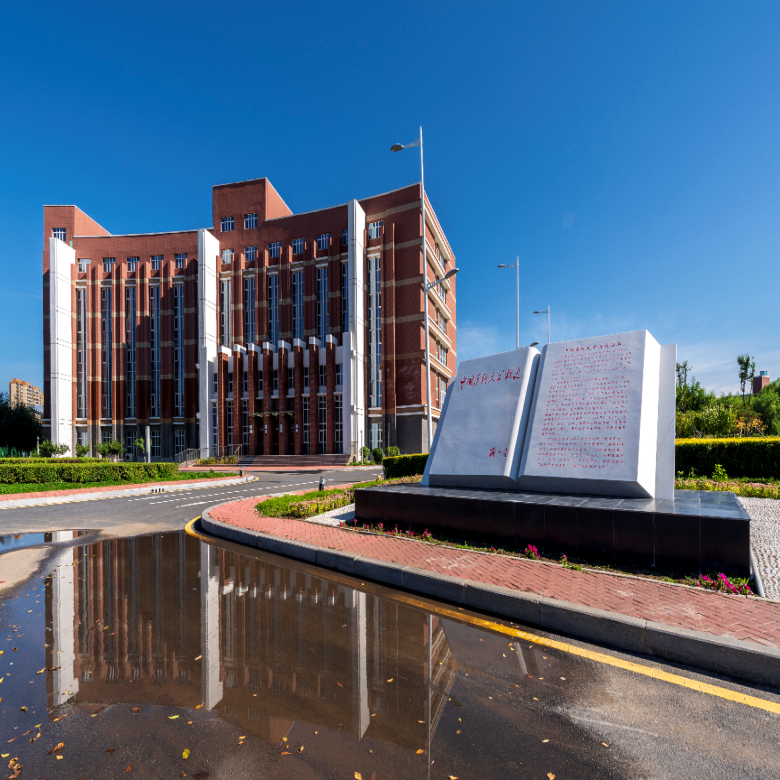 Live in Shenyang
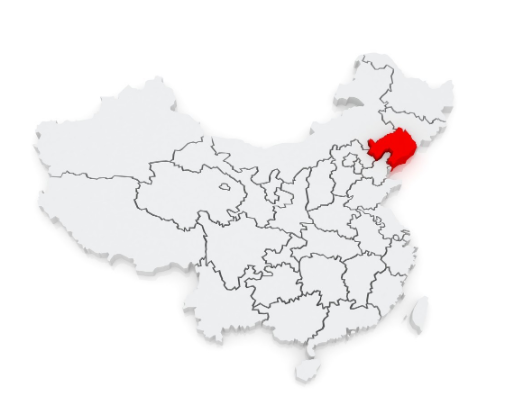 Shenyang is located in the southern part of Northeast China. It is not only the capital of Liaoning Province, but also the political, economical, cultural, financial, military and commercial center as well as the hub of national transportation and communication. Furthermore, Shenyang is an important gateway of the country as well as the biggest city in the Northeastern region of China.
Shenyang· China
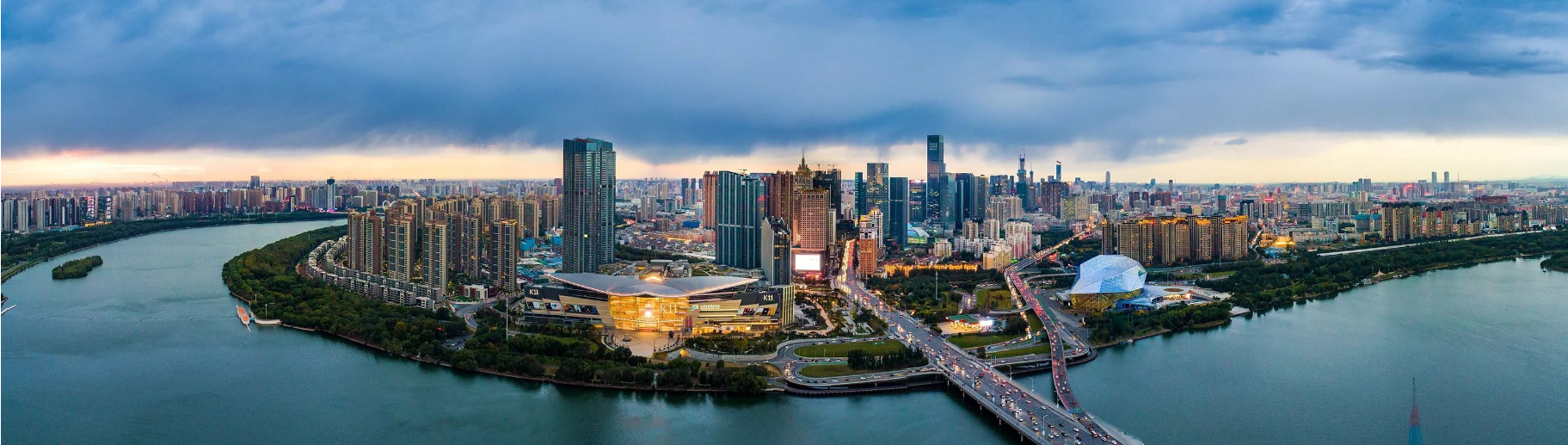 Shenyang· China
TYPE 
SOMETHING HERE
Live in Shenyang
CLIMATE
Temperature ranges from -29℃ to 36℃ in a year with the average temperature of 8.3℃. 
Because of the influence of monsoon, the rainfall is concentrated on a certain period. The temperature division is huge and there is a distinct division of the four seasons.
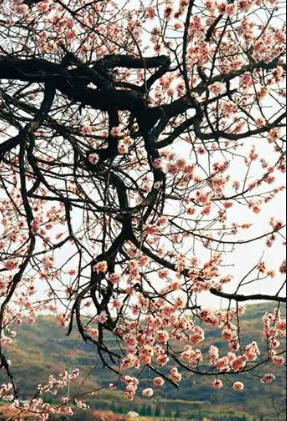 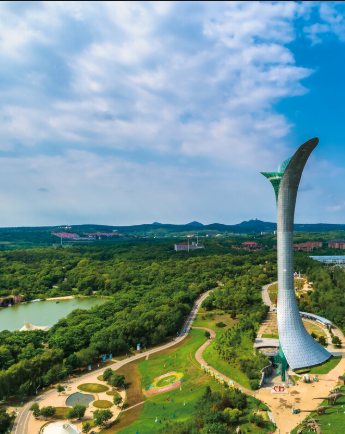 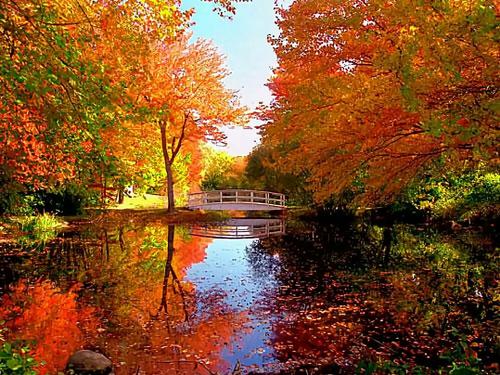 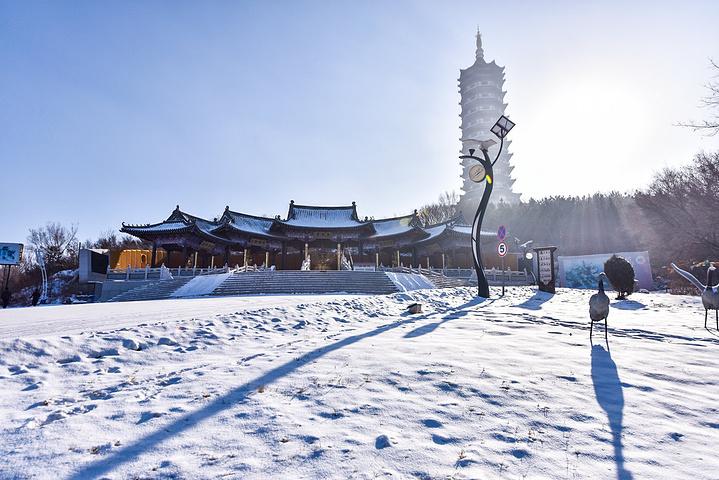 ADD TITLE
ADD TITLE
add your words here，according to your need to draw the text box size
add your words here，according to your need to draw the text box size
Spring
Summer
Autumn
Winter
Live in Shenyang
Qipan Mountain
Tourist Spots
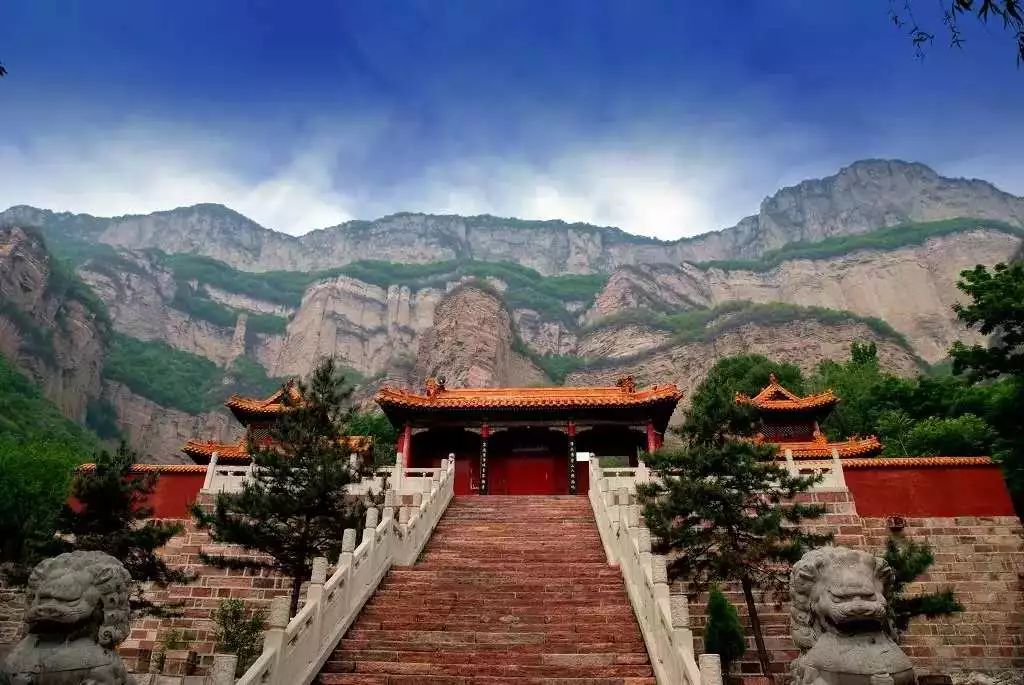 This is the golden tourist area of Shenyang, renowned as the green lung of the city. The area is a national-level 4A scenic spot with multiple functions of tourist sightseeing, leisure holiday, and commercial conference. There are the uniquely-shaped Qipan Mountain City, the mysterious Xiangyang Temple, the primitive yet beautiful pine trees. Tourists can go fishing beside the beautiful Xiuhu Lake, and take motorboats to play on the lake’s surface.
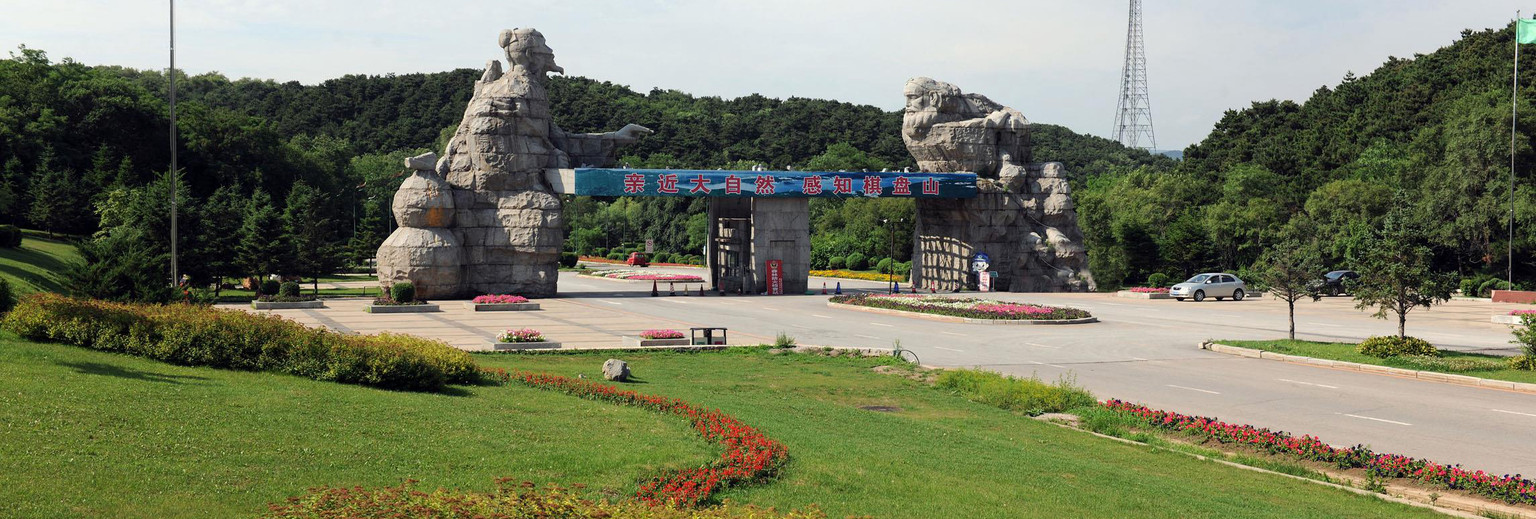 Live in Shenyang
Shenyang Northeast Asia Ski Resort
Tourist Spots
Shenyang has been making full use of its ice and snow resources and turning snow into silver. The resort has considerably wide ski trails for skiers, and the primary trails are comparatively flat for beginners; One with enough skiing experience are recommended to have a try on the advanced trials, which are really thrilling. There are 12 ski trails in this resort suitable for all: From children to ski thrilling.
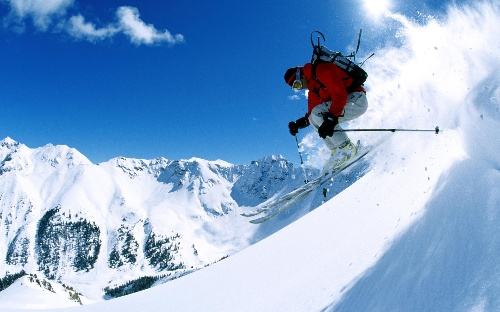 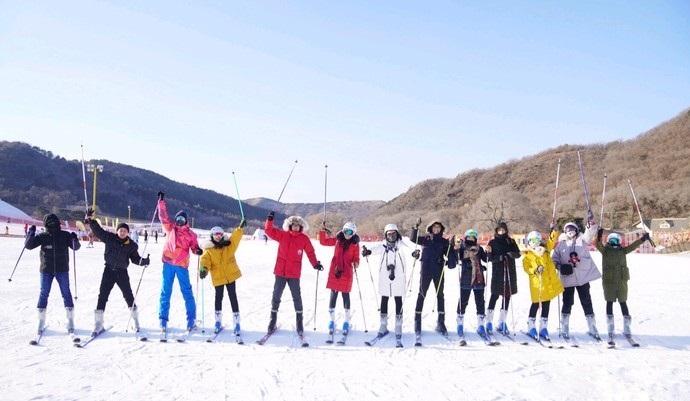 Live in Shenyang
Shenyang Horticultural Expo Garden
Tourist Spots
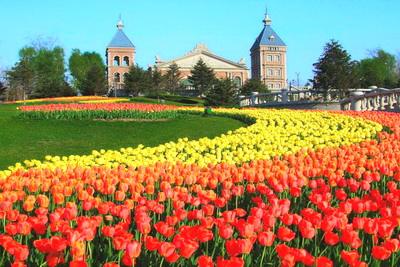 Shenyang Horticultural Expo Garden is the site of China Shenyang Horticultural Expo in 2006, renowned as “the Expo in forest”. There are hundreds of quality exhibition parks and many landmark architecture such as lily tower, phoenix’s wings, and rose garden, etc., Every year, it is a comprehensive tourist spot with multiple functions of ecological sightseeing, gardening art, cultural landscape, scientific knowledge education, and entertainment.
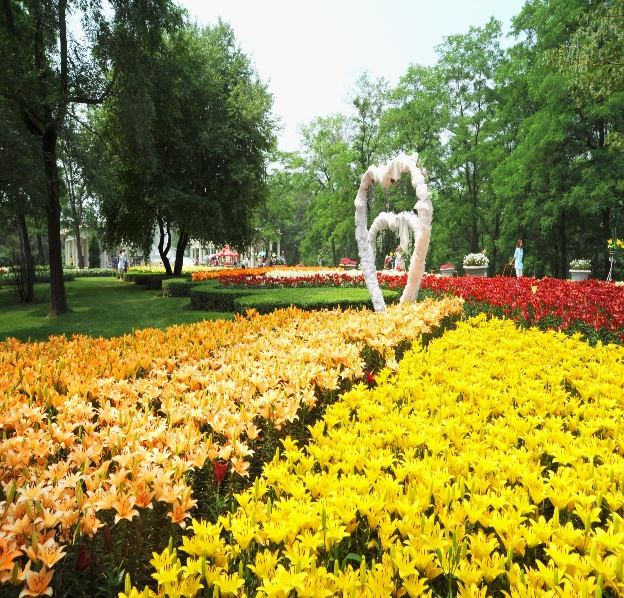 Live in Shenyang
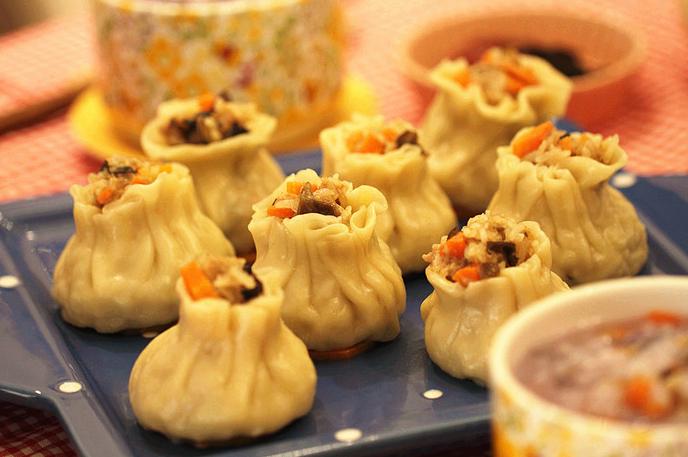 Food & Beverage Culture
With the reputation of the “Eldest son of the republic" and "Oriental Ruhr“, Shenyang, as a city established as the second capital of Beijing in the Qing Dynasty, was deeply influenced by Manchu culture. The food culture here not only absorbs the characteristics of Beijing cuisine and Shandong cuisine, but also formed its own characteristics in continuous practice. 
    Shenyang is also an “International Food City”. You can always find restaurants which served Thai food, Korean food, or western-style food on the streets.
TYPE
YOUR TITLE
HERE
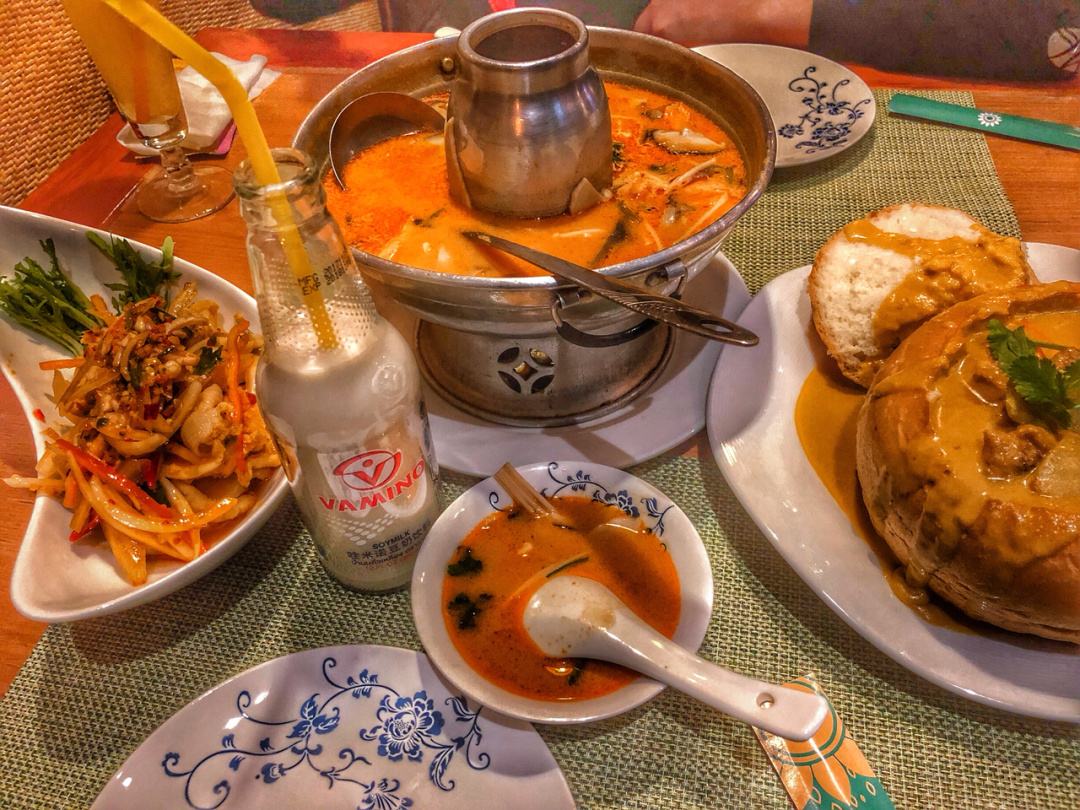 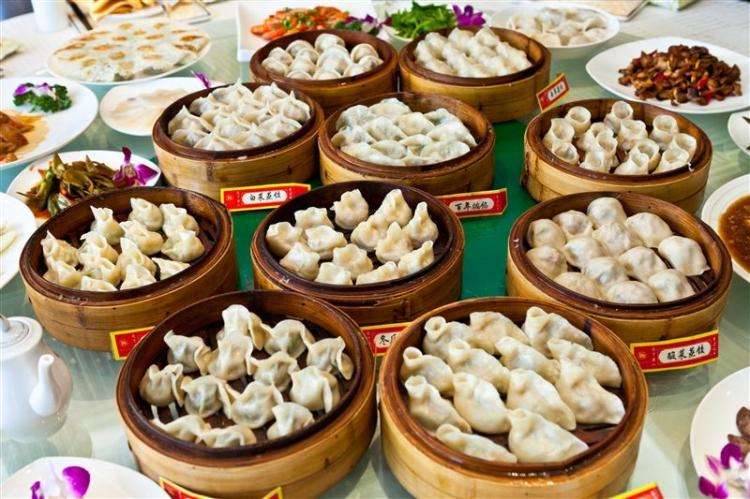 TYPE SOMETHING 
HERE
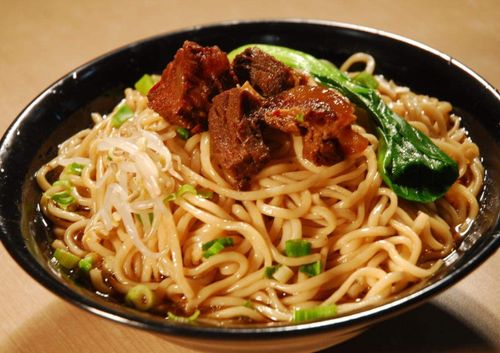 Shenyang
 Expo 
Garden
Impression of CMU
University Overview
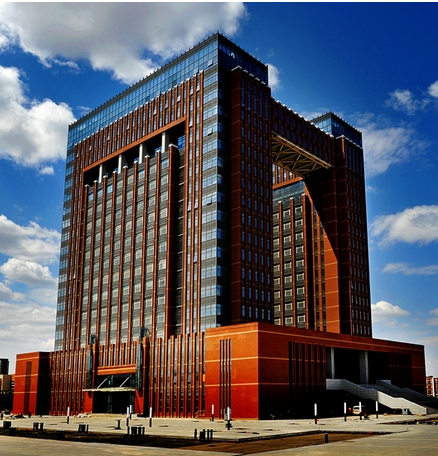 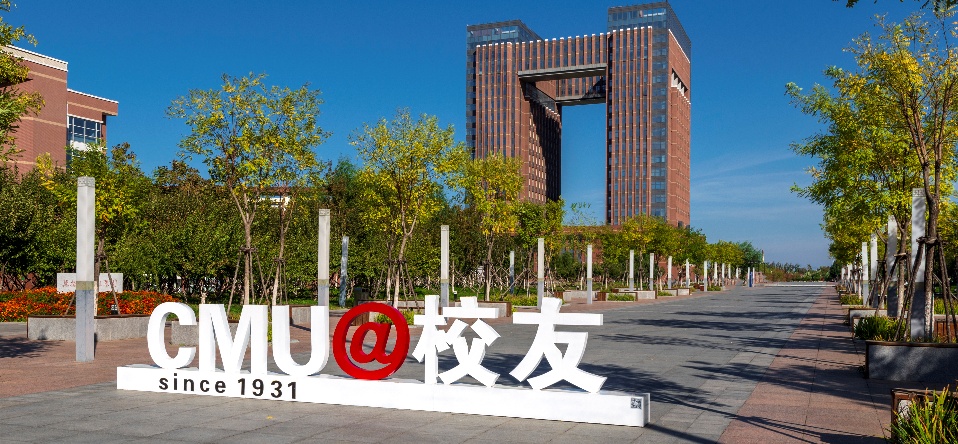 China Medical University is located in Shenyang, Liaoning province. It was the first medical school established by the Chinese Communist Party, and the only school that had finished the entire 12,500 km Long March while persisted in running the school. It was also one of the earliest schools that delivered college education of western medicine in China. The precursor of the university was the Military Medical School of the Chinese Workers’ and Peasants’ Red Army. It was founded in November of 1931 with the approval of The Central Military Commission in Ruijin of Jiangxi province which was the birthplace of the Provisional Central Government of the Soviet Republic of China.
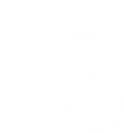 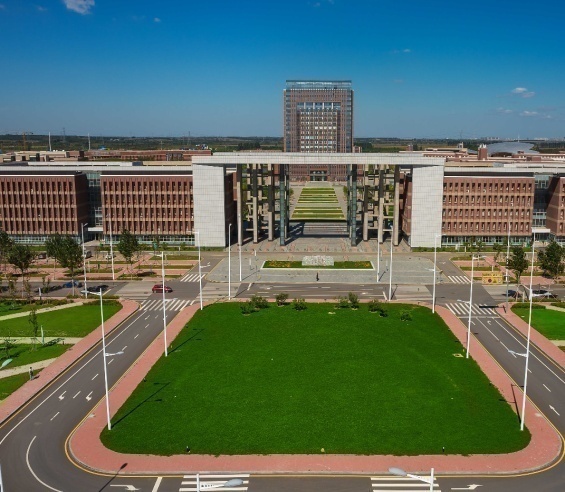 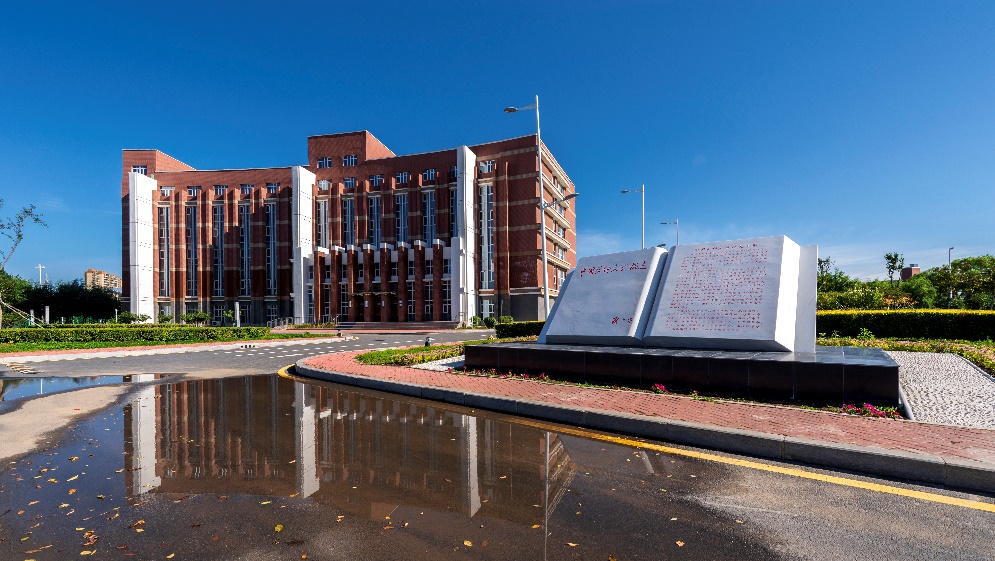 Impression of CMU
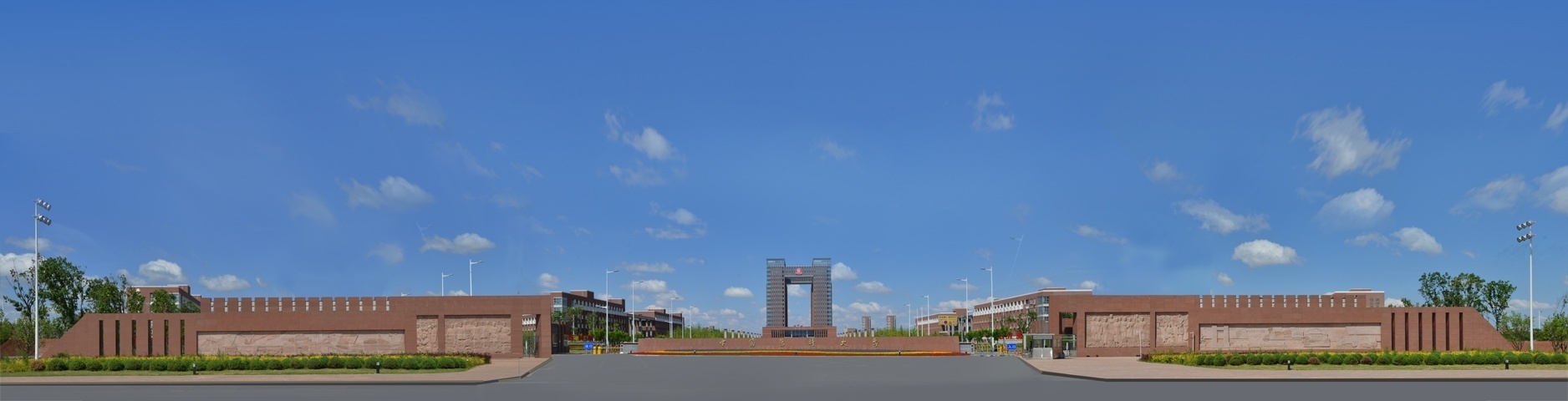 University Overview
International
 Cooperation
Discipline 
Construction
In cooperation with Queen's University of Belfast in the United Kingdom, it has established China Medical University-The Queen’s University of Belfast Joint College.
Alongside 107 universities and regions in the United States, Britain, France, Japan, Russia, Korea, Canada, Australia, Italy, Denmark, Spain, Korea, Finland, Macao and Taiwan, academic and scientific research institutes have established good communication relations, and have carried out fruitful cooperation with the World Bank Group (WBG), the China Medical Board (CMB), the Japan International Cooperation Agency (JICA) and other institutions.
434 internationally renowned experts and scholars have been employed as honorary titles of the University. In recent years, 113 important international cooperation projects and 38 CMB projects have been carried out.
Impression of CMU
International Students Education in CMU
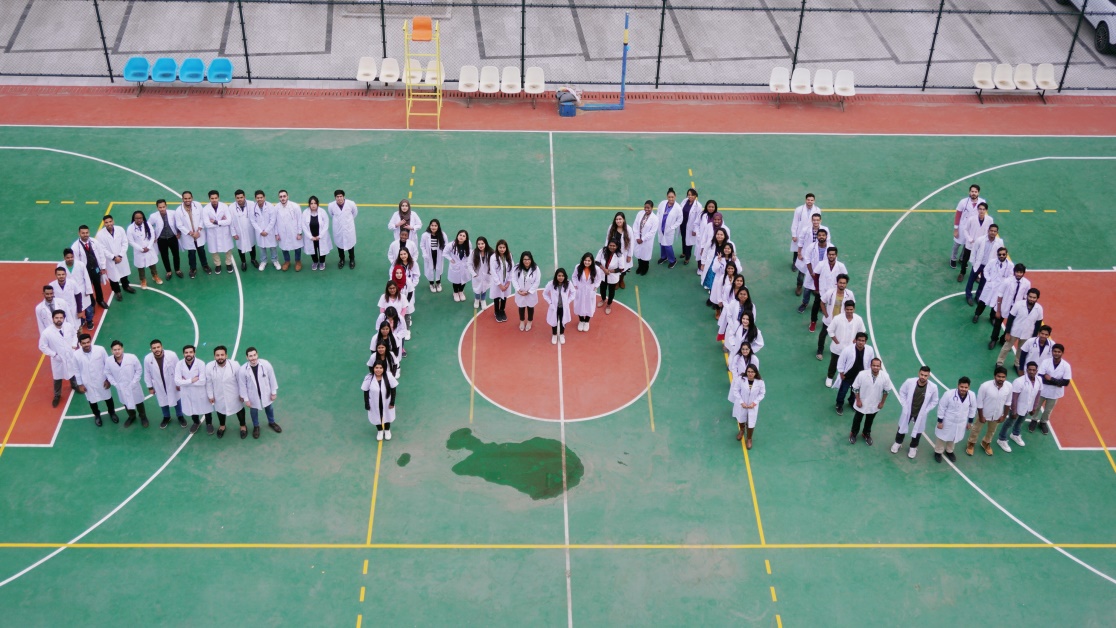 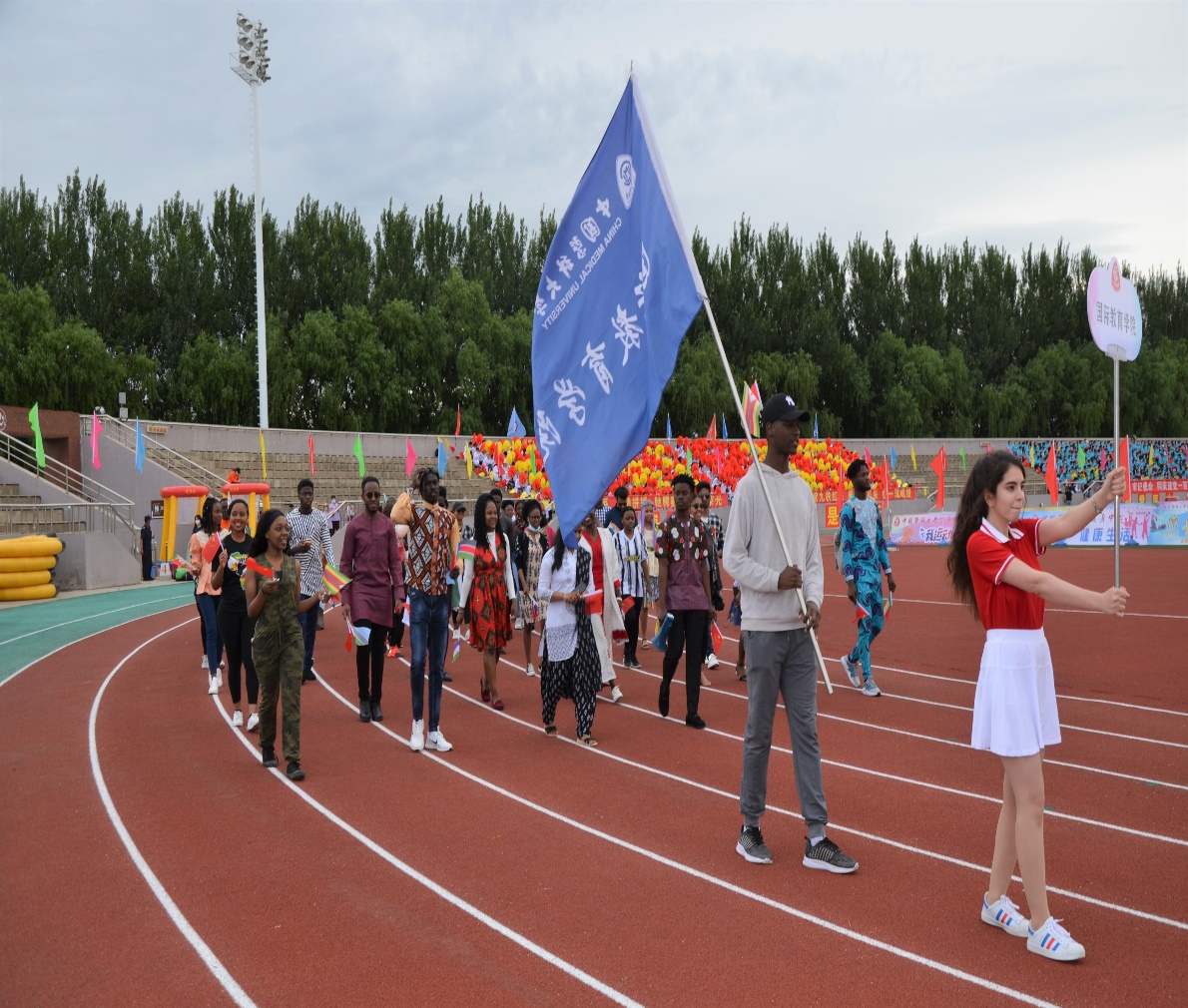 Impression of CMU
International Students Education in CMU
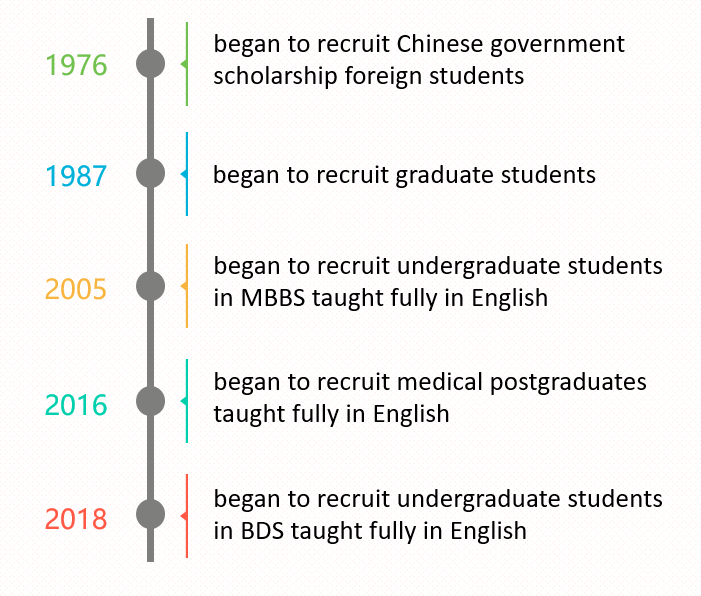 CMU is one of the first institutions of higher learning approved by the Ministry of Education to recruit international students. It is also one of the earliest medical schools qualified to conduct all-English medical education as prescribed by the Ministry of Education.
CMU has a long history of strong teaching and scientific research with many talented people and abundant educational resources for international students, and has made great progress in education for international students through years of efforts.
Impression of CMU
International Students Education in CMU
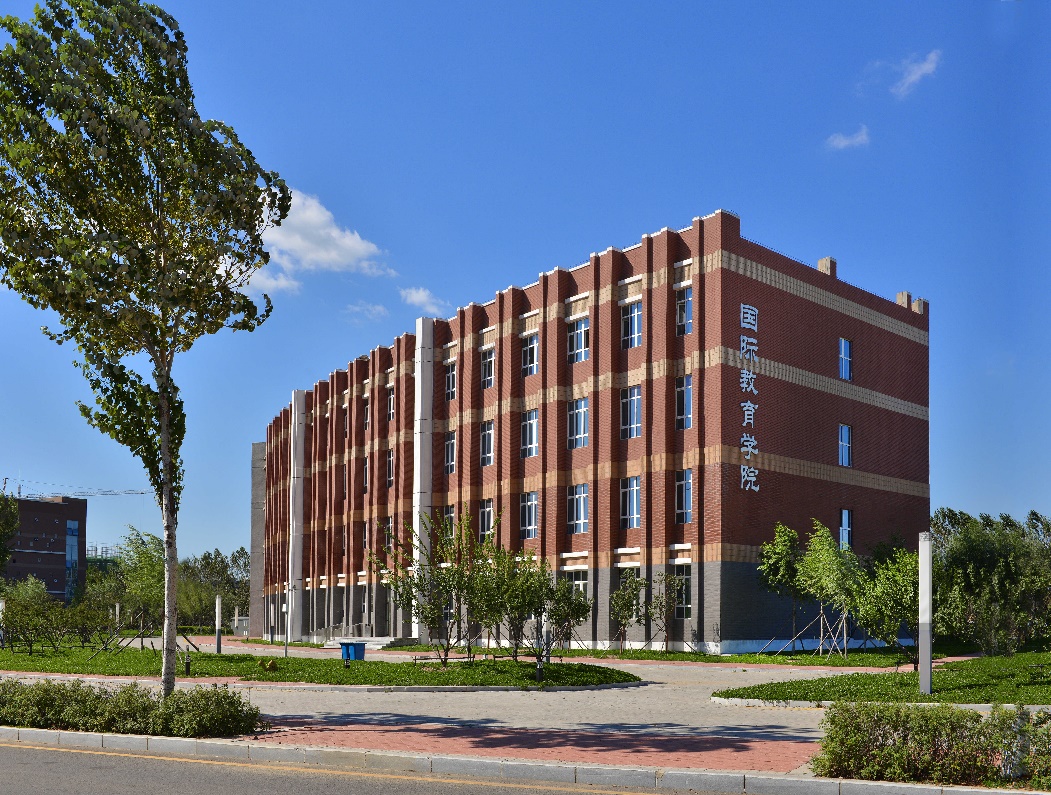 Currently, the number of international students in our school has grown to 1524, mainly from 72 countries .
So far, our school has trained more than 1524 international graduates, including  morn than 200 postgraduate students. 

They are playing a mission to protect human health in medical care in different corners of the world, which is also a strong motivation for us to carry out medical education for international students in China.
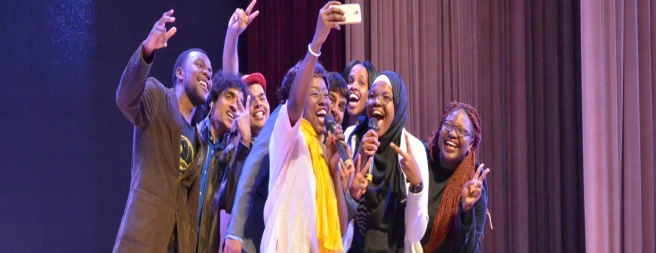 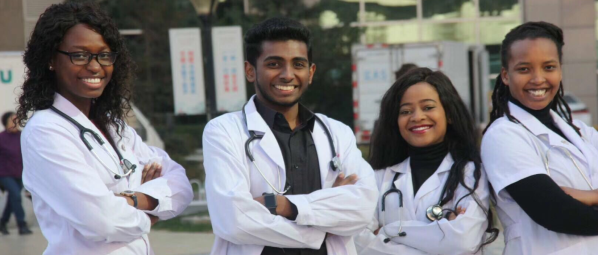 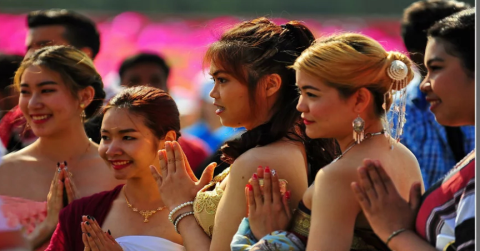 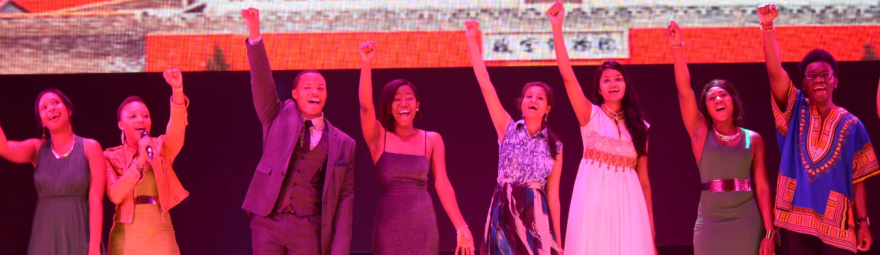 Study at CMU as an International Student
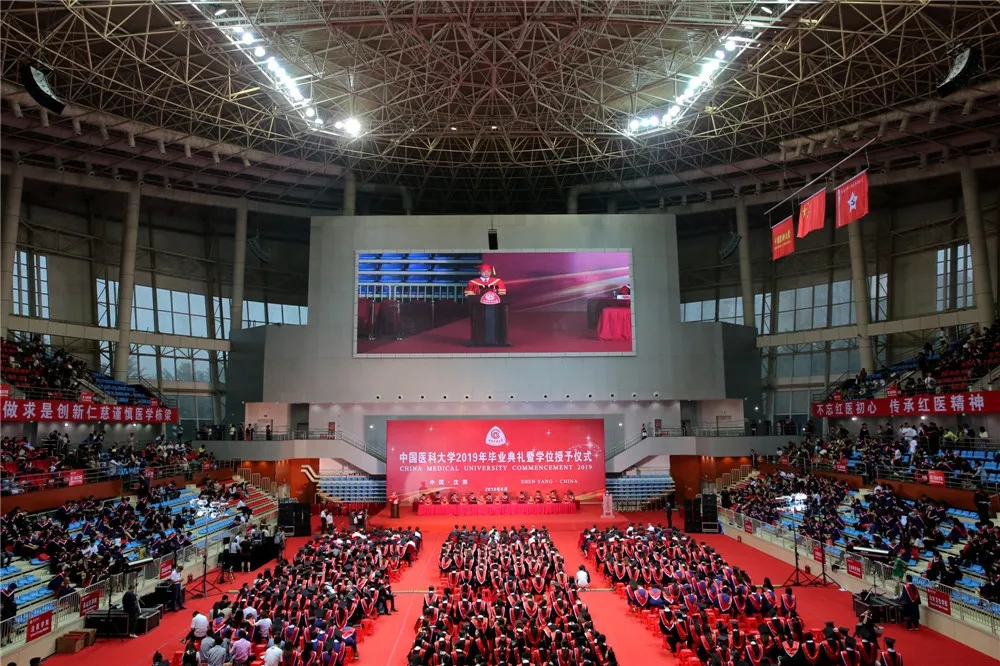 Teaching schedule
School Conditions
向天而歌
The school library is very modernized with abundant 
collection, providing students with a beautiful and comfortable learning environment. At the same time, the public teaching building and teaching building for international students can fully meet the needs of daily teaching.
Basic Science
丫丫精饰PPT，是集PPT模板开发、PPT设计定制、PPT培训于一体的专业PPT服务提供商。
Campus Life
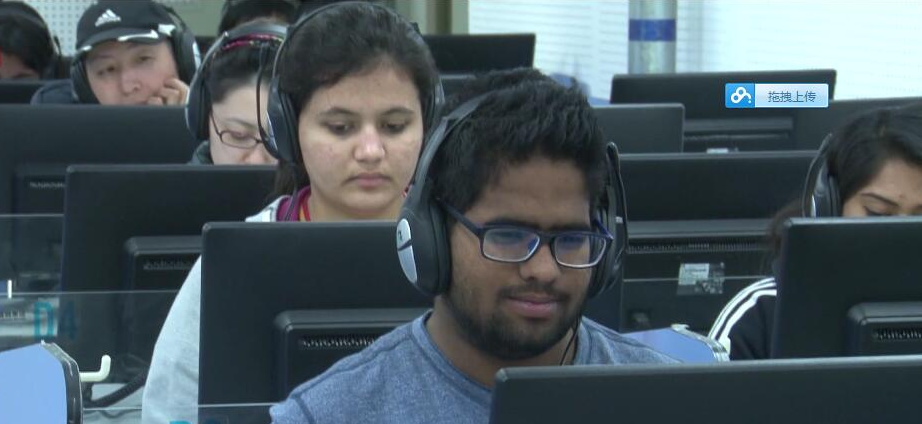 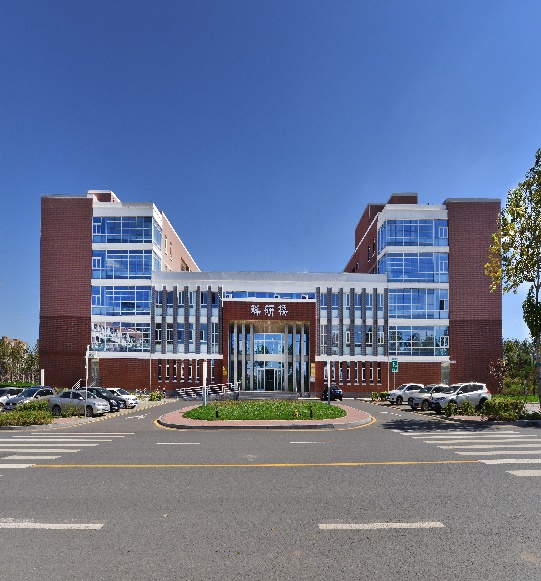 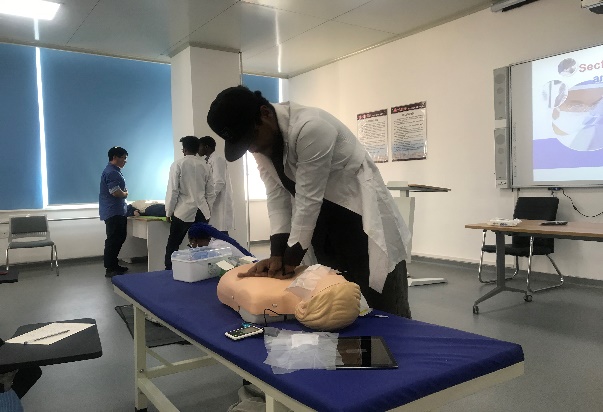 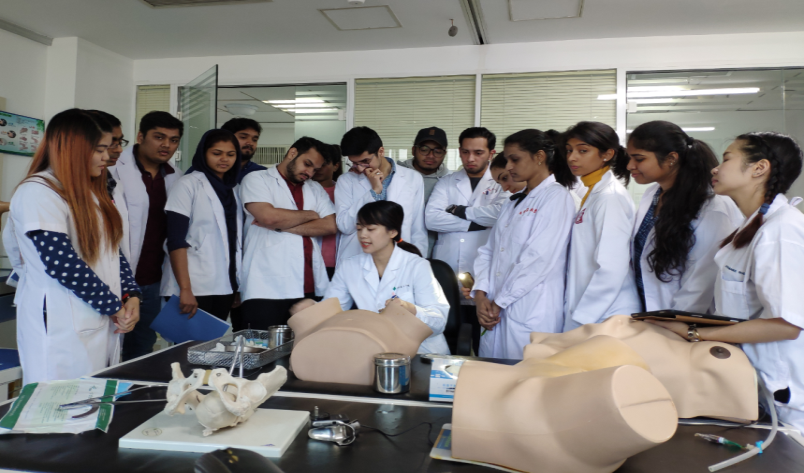 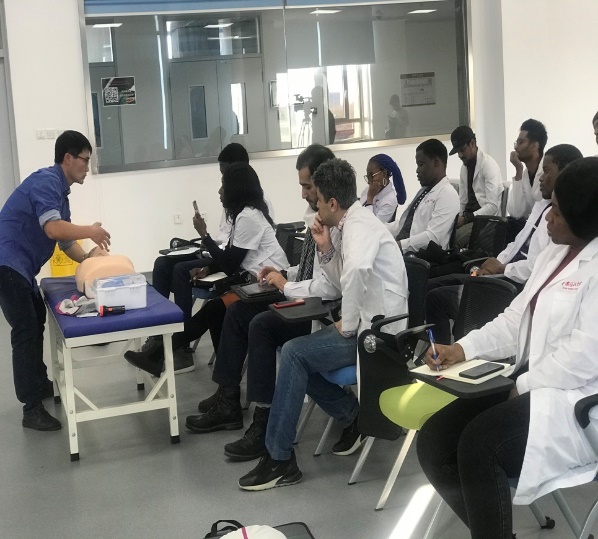 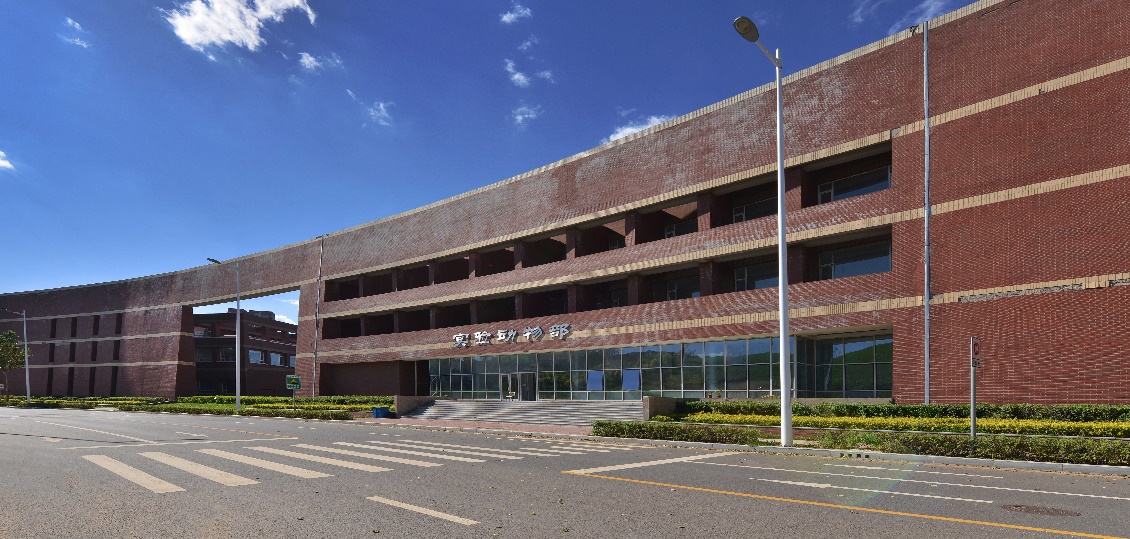 向天而歌
Basic Science
丫丫精饰PPT，是集PPT模板开发、PPT设计定制、PPT培训于一体的专业PPT服务提供商。
Campus Life
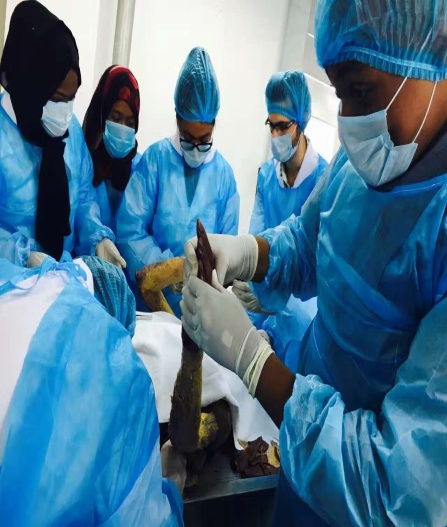 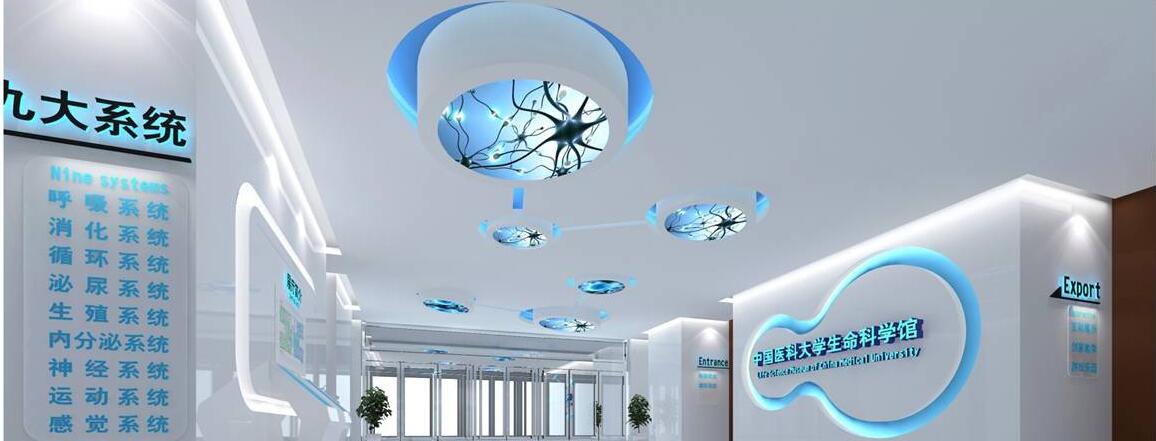 Laboratory 
The University has 643 training rooms with a total area of 35,456 square meters. There are 2 national experimental teaching demonstration centers, 11 provincial experimental teaching demonstration centers, 2 provincial virtual simulation centers, 8 provincial practice teaching bases and 1 provincial cross-professional training platform.
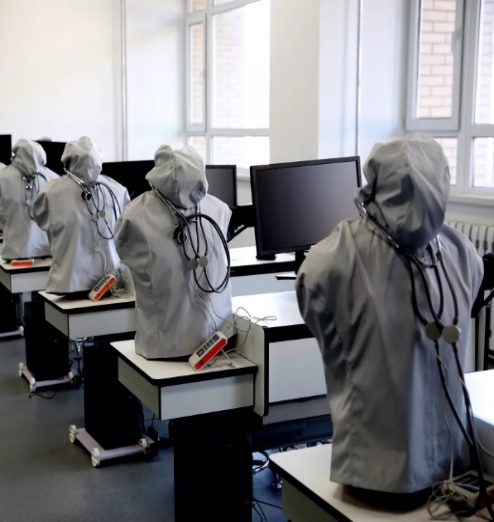 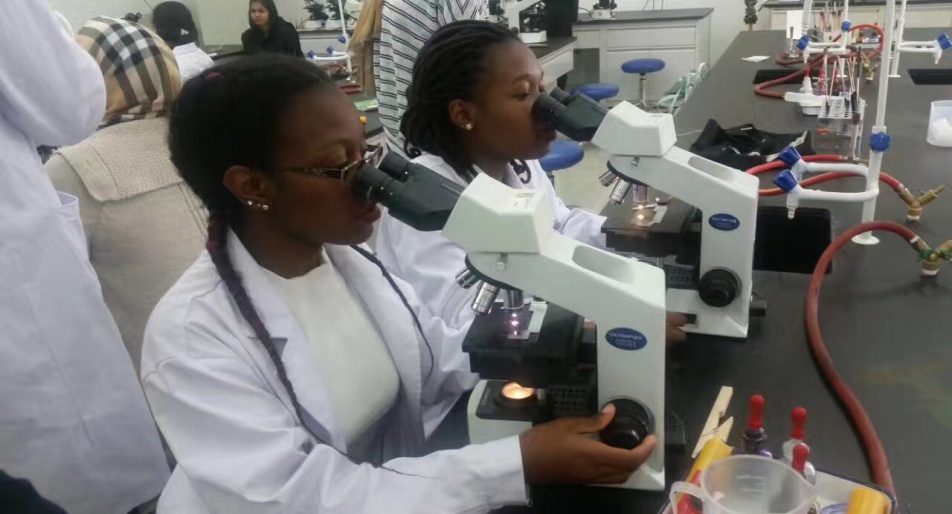 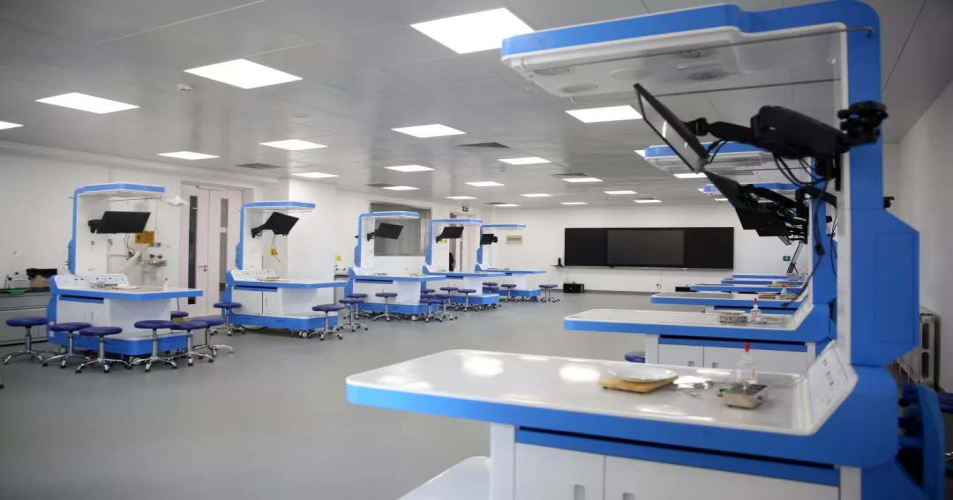 Basic Science
Accommodation
Off Campus
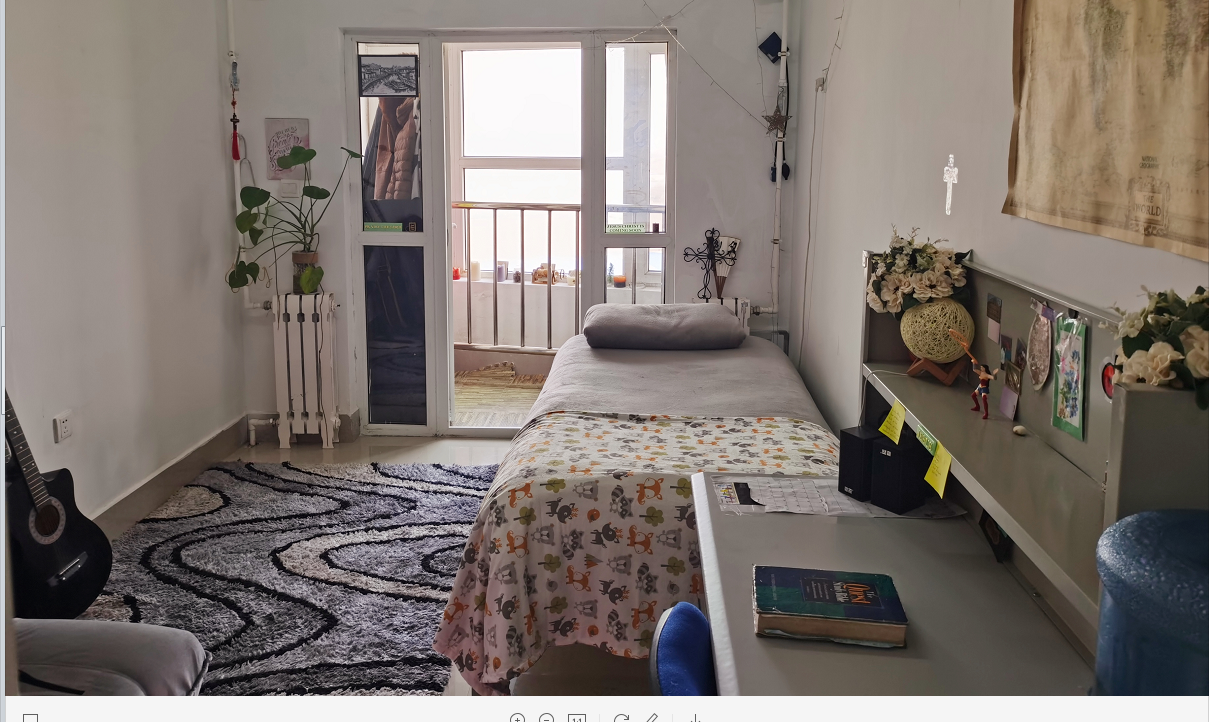 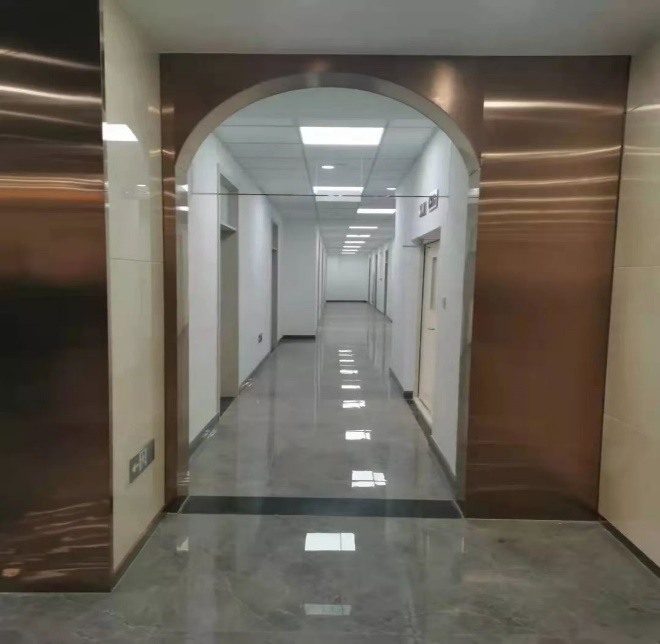 On Campus
Lorem ipsum dolor sit amet, consectetur adipisicing elit, sed do eiusmod tempor incididunt ut labore et dolore magna
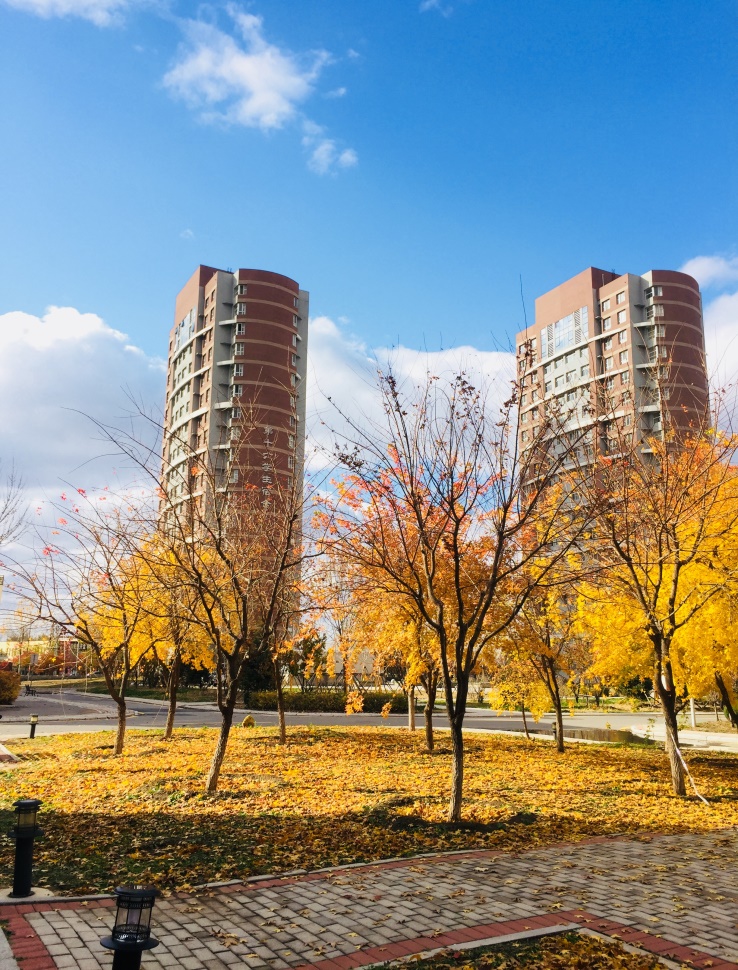 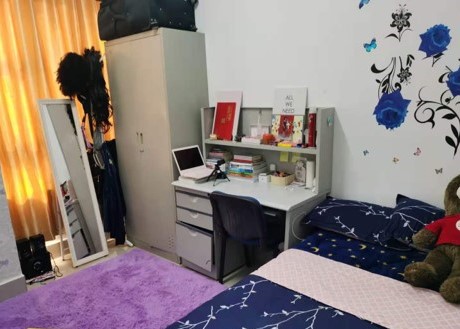 Living on campus is a core part of the China Medical University experience. Our residence halls have always been the center of establishing new friendships, creating a sense of belonging, and coming together to interact and engage with each other in a shared community. CMU has two dormitories for international students on its campus. Students will live in single rooms attached with bathroom and other necessary facilities. Furthermore, CMU also prepares the dorm near the affiliated hospital which will be put into use around 2023.
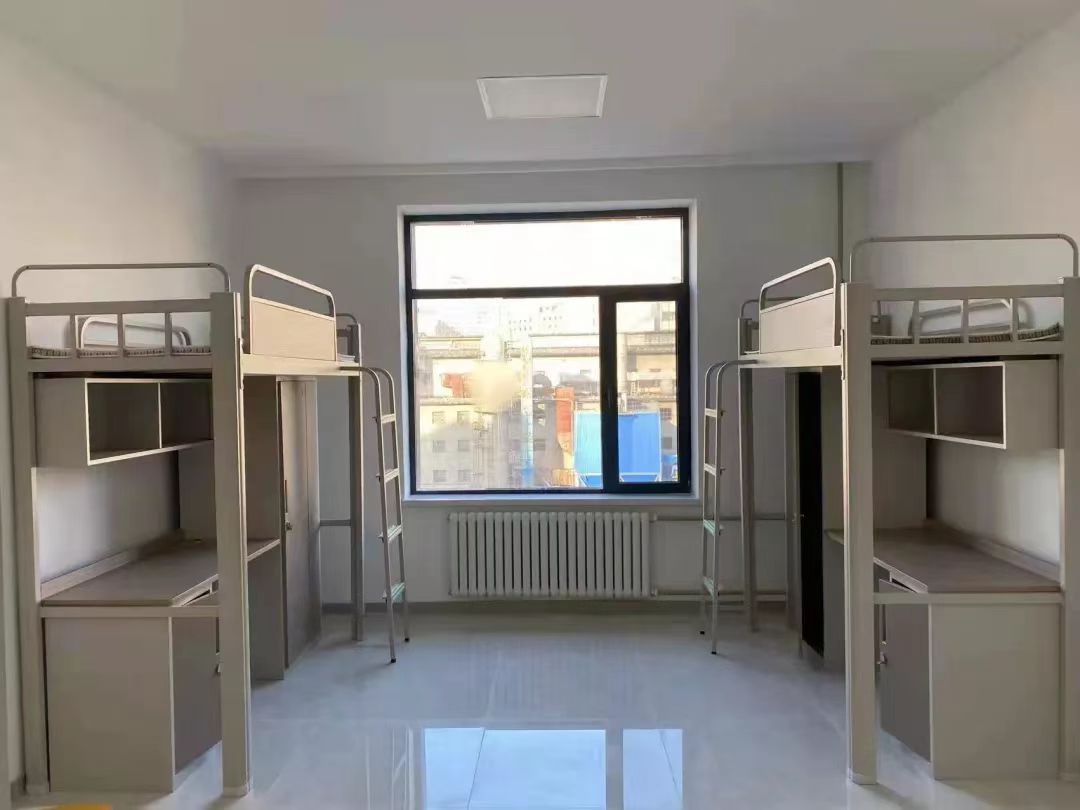 Basic Science
Campus Life
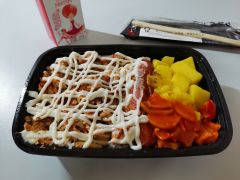 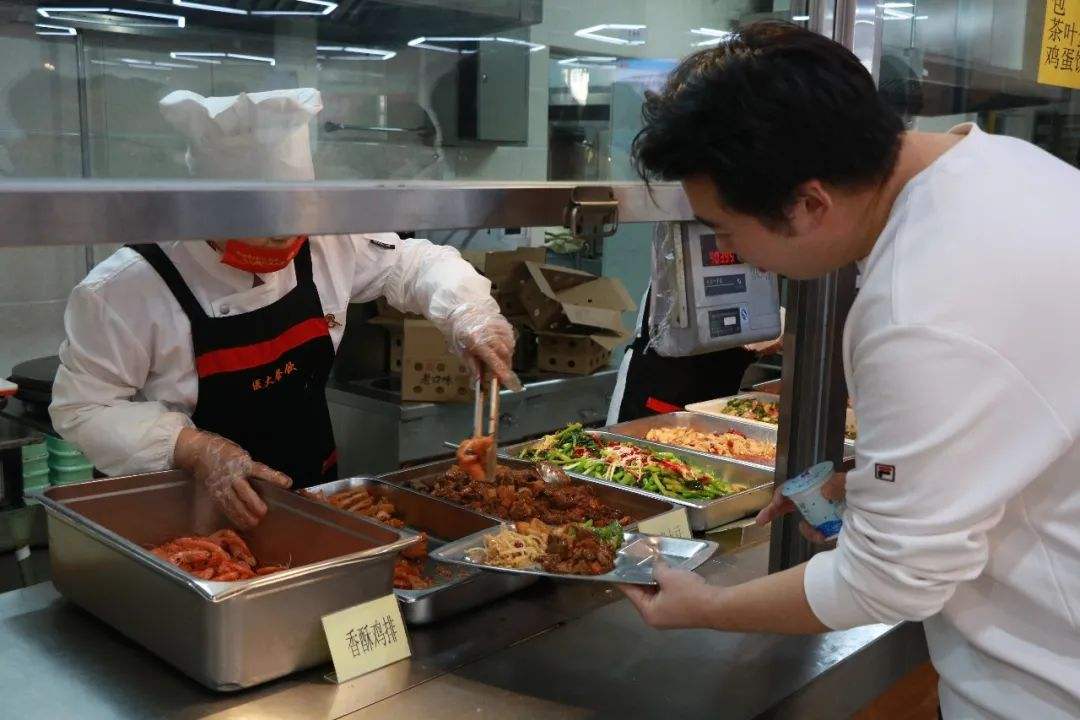 Dining
With many restaurants and a few student refectories across campus, you’ll find a vast array of dining locations, open at all times of the day. Besides a variety of Chinese food, the student refectory on the campus also serves Muslim food. On the student street, students can experience various types of traditional food from China such as Sichuan Spicy Hot Pot, Chinese noodle, wonton, and Hangzhou Steamed Dumplings, etc.
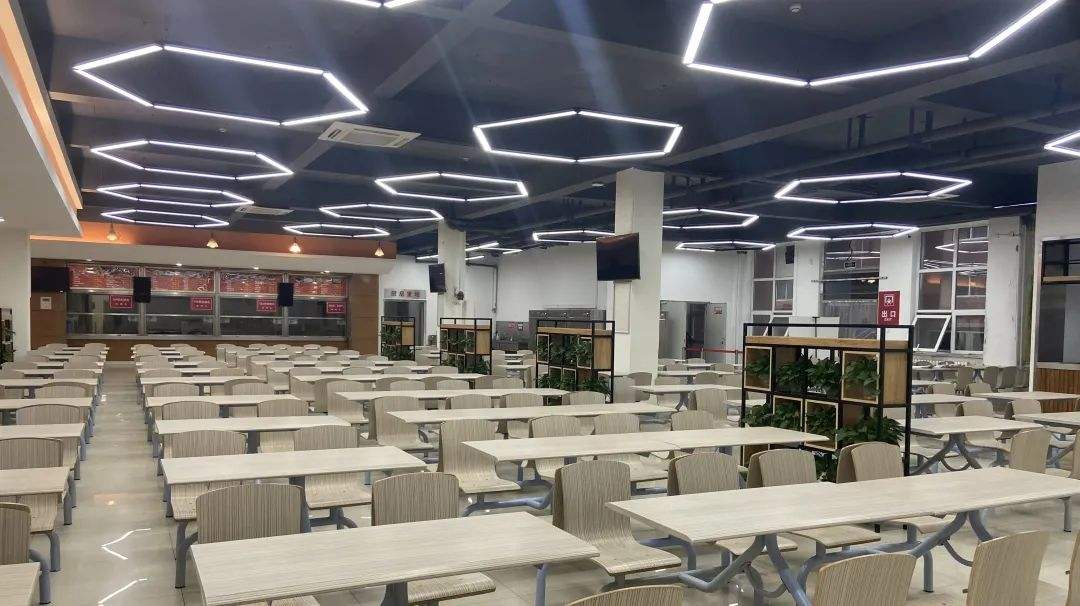 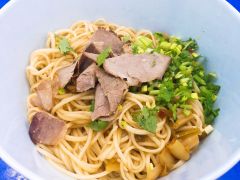 Campus Life
Recreation
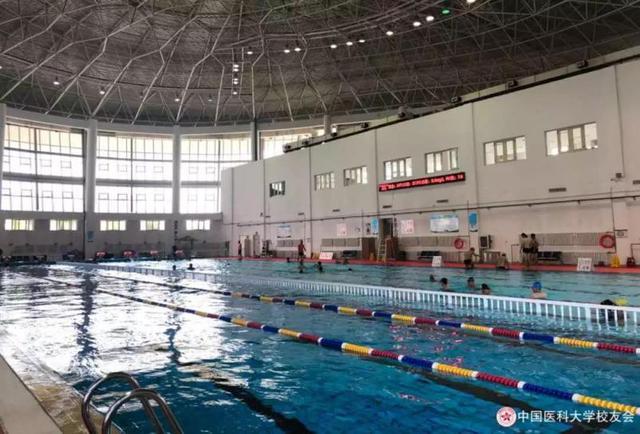 Our recreation center and aquatic center facilities are loaded with features, including:
multipurpose gym and weight room
twelve badminton courts
two basketball courts
three volleyball courts (External site)
Swimming pool
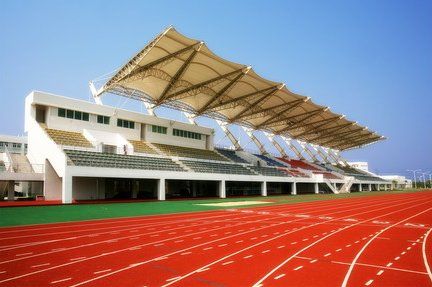 Lorem ipsum dolor sit amet, consectetur adipisicing elit, sed do eiusmod tempor incididunt ut labore et dolore magna
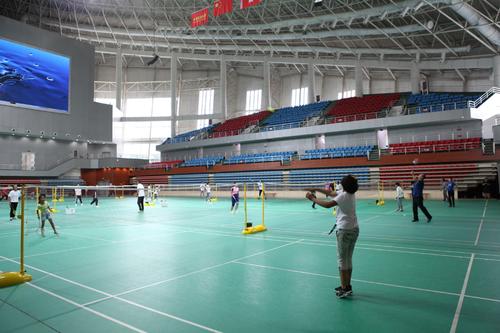 Basic Science
Campus Life
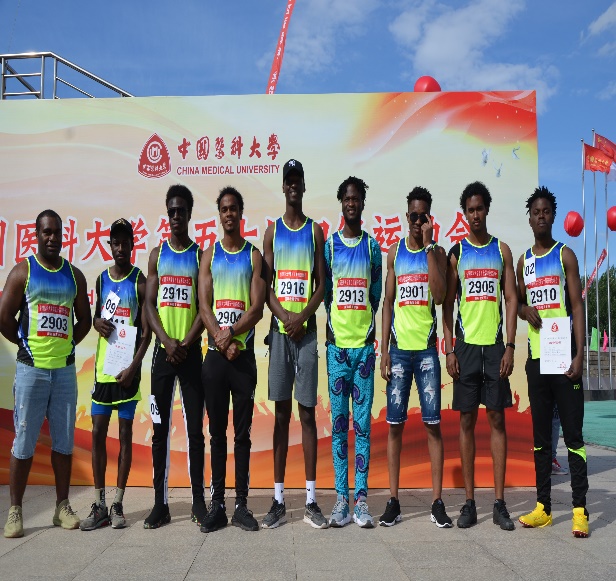 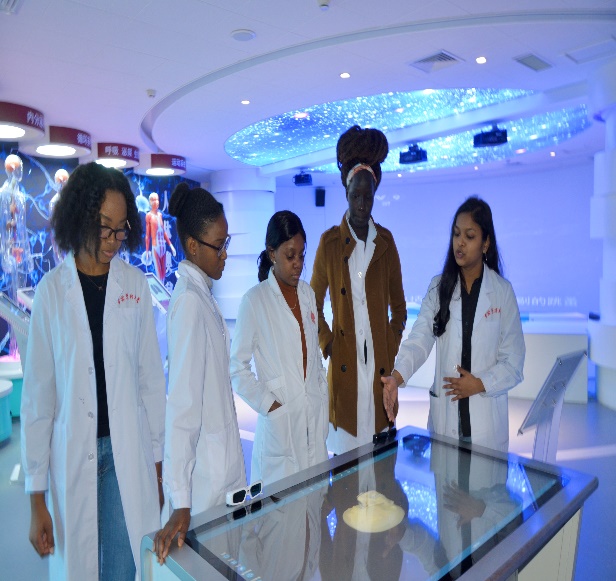 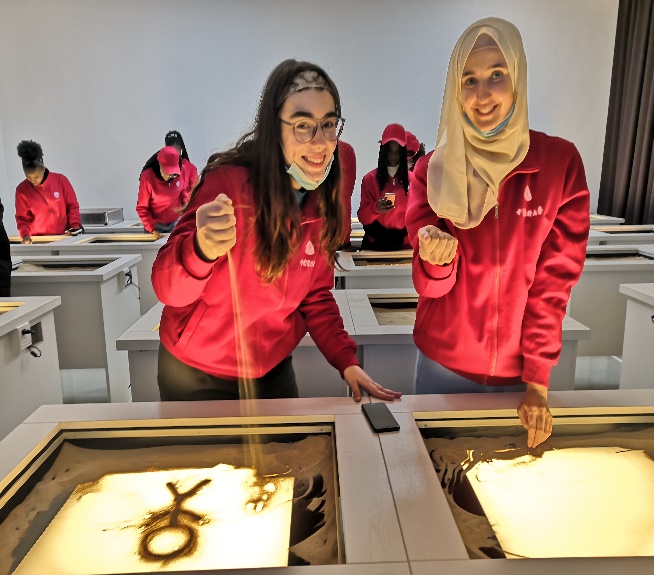 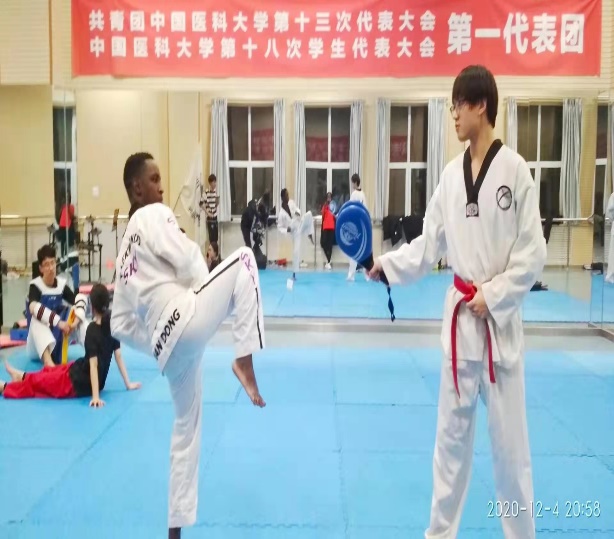 向天而歌
极致无岸
向天而歌
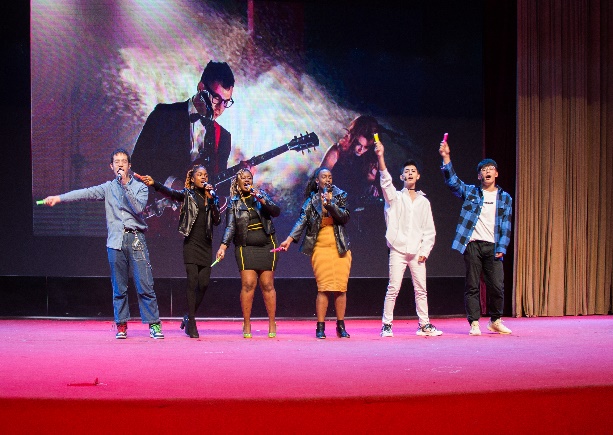 The University provides strong supports to international students through various associations, including a student union, basketball club, football teams, and volleyball teams. The school has complete art and sports facilities, which can fully meet the needs of teaching and extracurricular sports activities. Every year, the International Education School organizes various activities to enrich the cultural life of the international students, such as hosting talent shows, outdoor games and sports meets, debates, medical quiz, food festivals, photo exhibitions and medical knowledge seminars.
Club Activity
Clinical Science
Teaching Hospital 
CMU has 3 affiliated general hospitals and 2 specialized hospitals, with 11,332 open beds and 273 dental comprehensive treatment chairs. The clinical practice of the international  students in our university is arranged in the First Hospital of CMU 、the Shengjing Hospital of CMU and the Hospital of Stomatology.
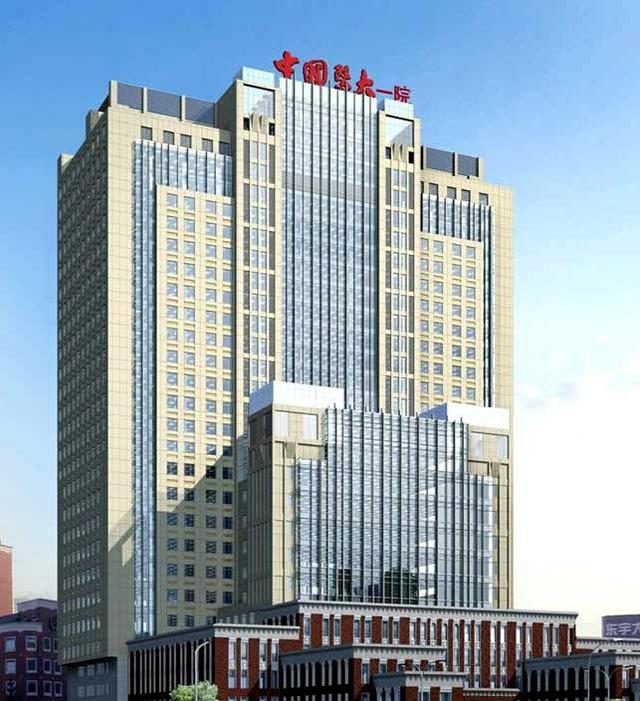 These three hospitals are among the top in this nation, and they have very rich teaching resources for international students. In the Fudan version of "2020 China Hospital Rankings" published in 2020, the First Hospital of CMU ranked 15th in the country, and the Shengjing Hospital of CMU ranked 35th. The Hospital of Stomatology was ranked 9th in the rankings for the stomatology speciality.
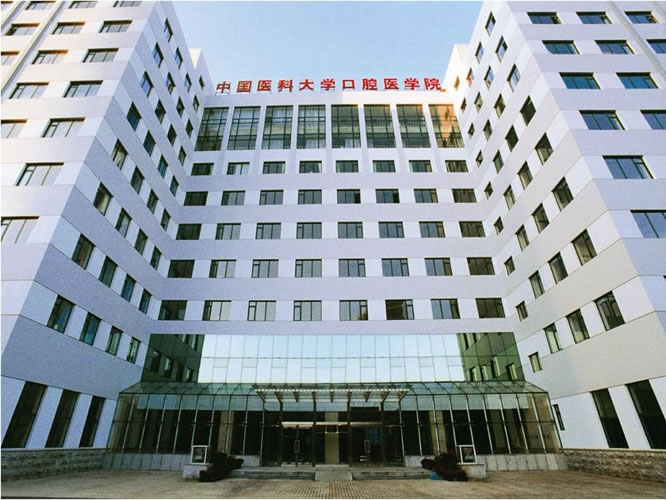 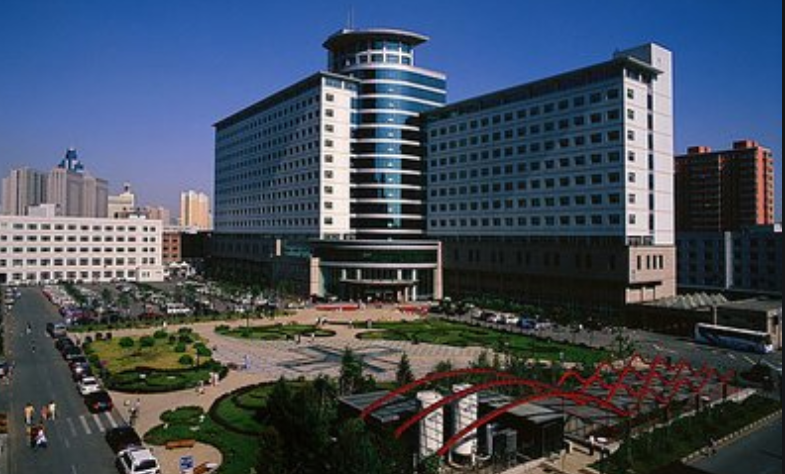 Clinical Science
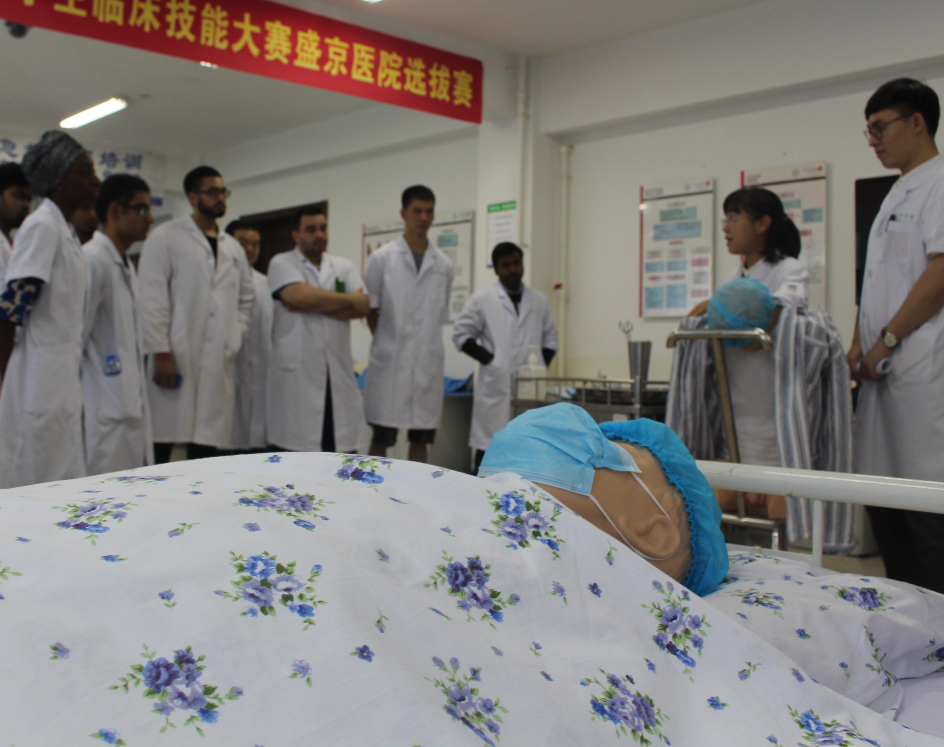 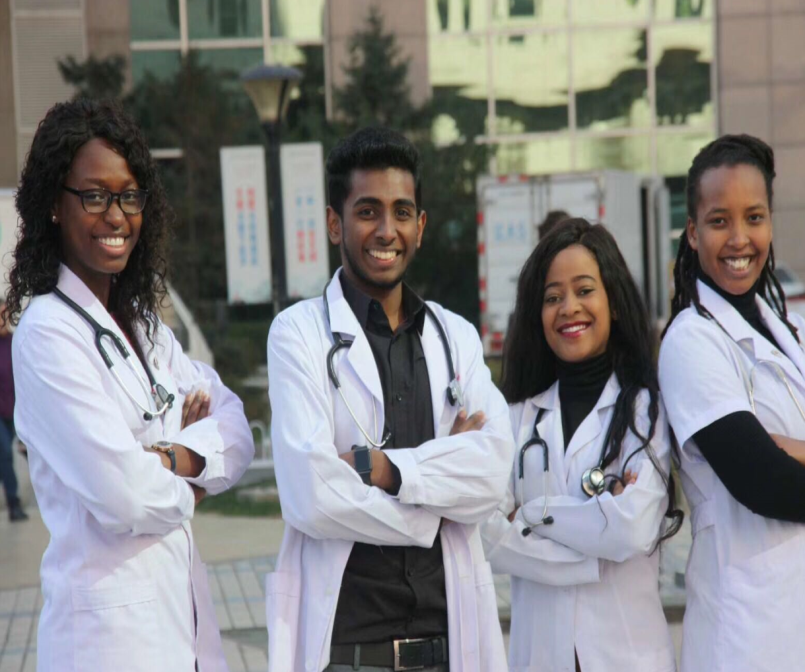 Internship
Clinical medicine courses
茶叶之乡
Clinical Skill Training
Internal Medicine
Surgery
Obstetrics & Gynecology
Pediatrics
Neurology
Psychology & Psychiatry
First aid (Emergency)
Community medicine
Radiology
Traditional Chinese Medicine
Advanced elective practice
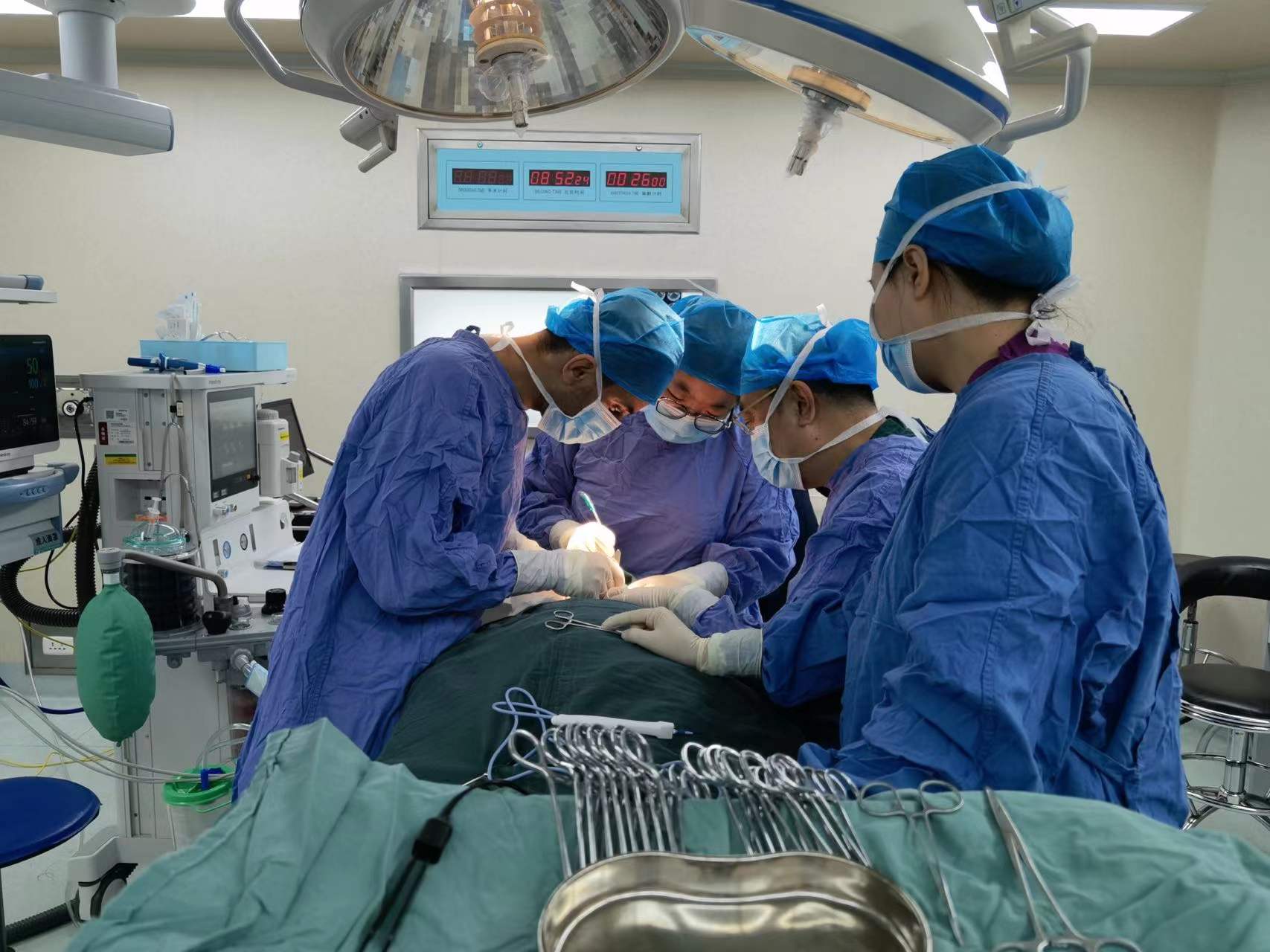 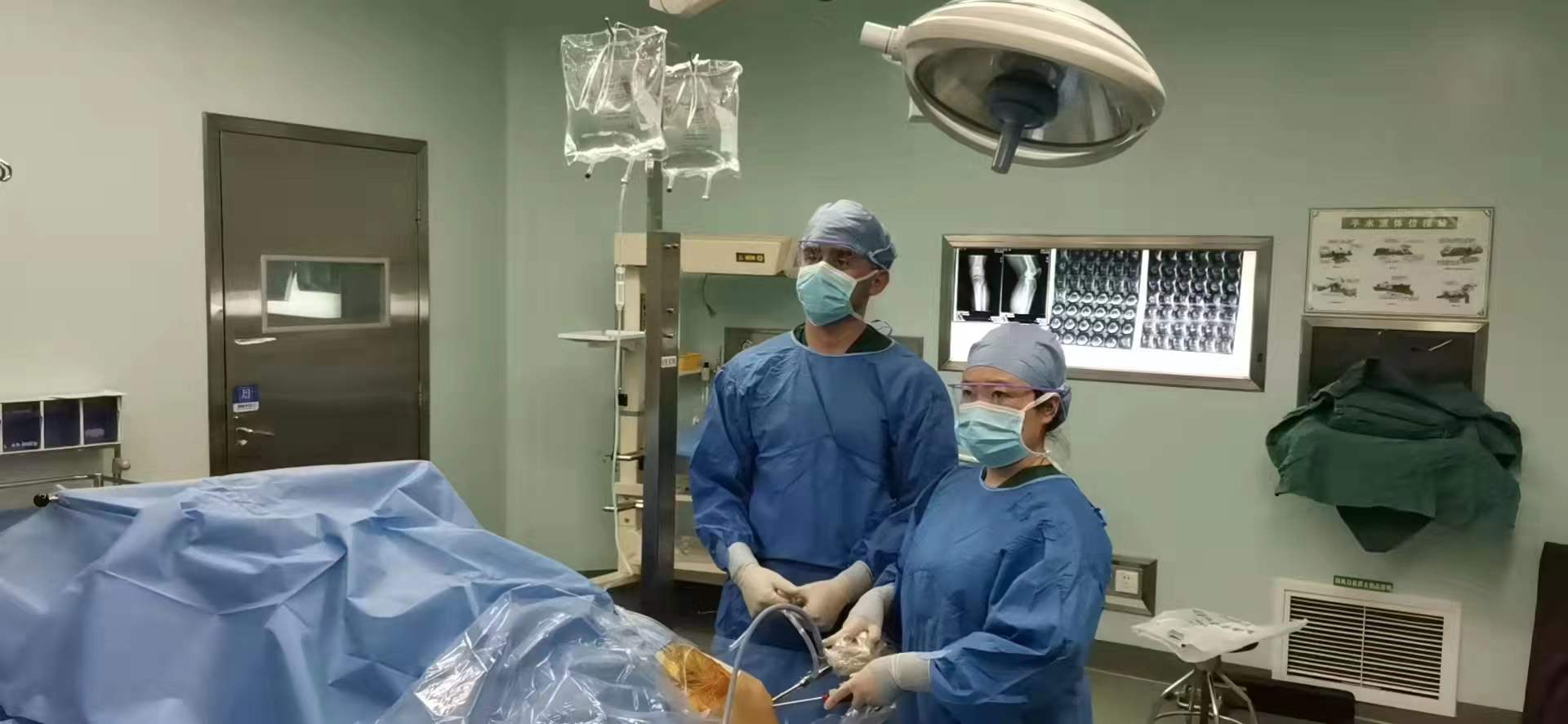 1100001
Additional Consideration
Academic Scholarship

CMU does not have scholarship before students registering in the university for Clinical Medicine (taught in English) and BDS programs. However, students who have great academic performance will receive the academic scholarship. The First Class scholarship is 5,000 RMB, the Second Class Scholarship is 3,000 RMB and the Third Class is 2,000 RMB. The ratio of the academic scholarship will be 3%, 7%, and 10% respectively. 


     HSK Requirement

Students joining in the Clinical Medicine program(English language teaching) are required to pass HSK Level 4 before internship(before the tenth semester). 

Students joining in the BDS program(English language teaching) are required to pass HSK Level 4 before internship(before the ninth semester).
Admission
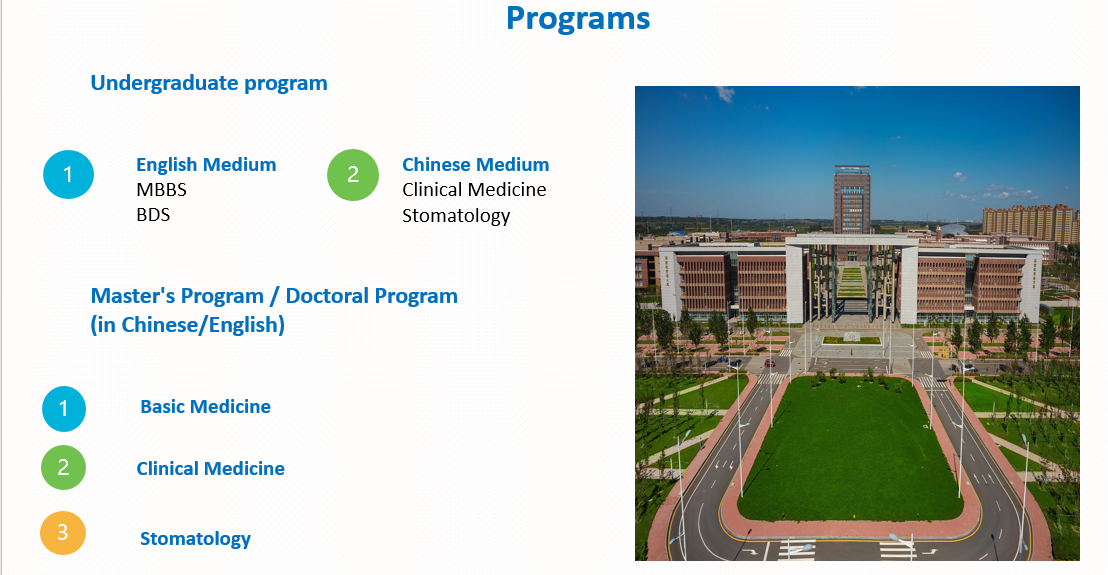 1
1
2
2
Admission
Programs
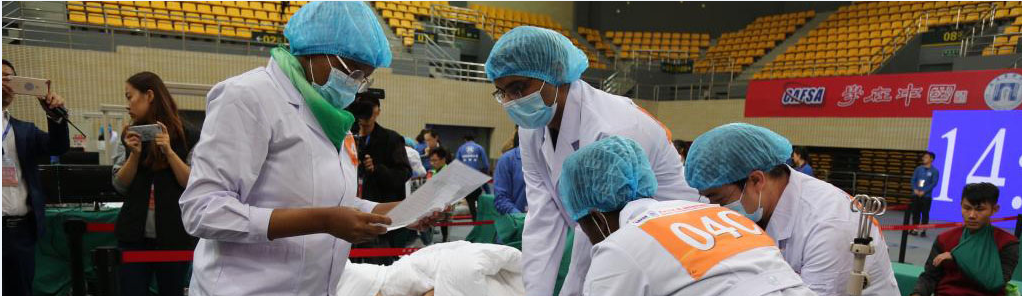 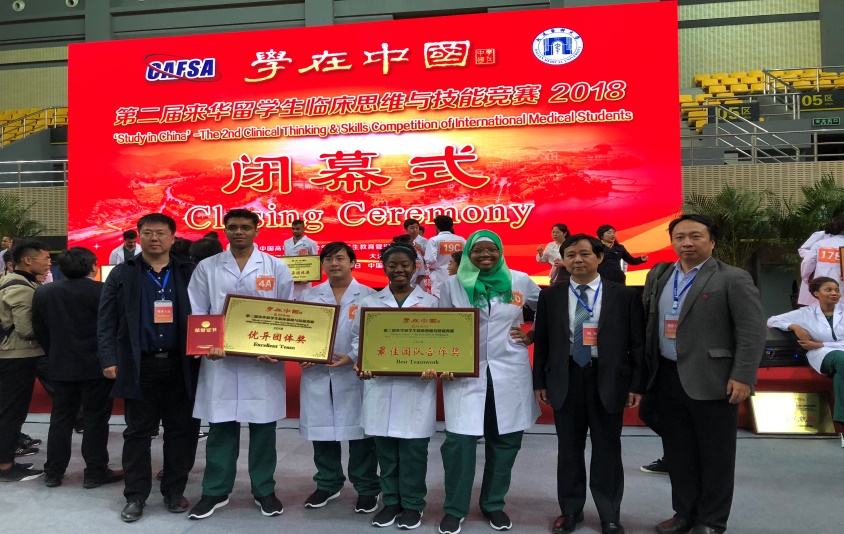 International
 Cooperation
Discipline 
Construction
Undergraduate program- Clinical Medicine(in Chinese/English) 
This program was established in November 1931. It is a Liaoning provincial model program and passed the accreditation of clinical medicine organized by Ministry of Education in December, 2011. It has four national key disciplines, one national experimental teaching demonstration center, one national off-campus practice base for undergraduates and 38 national clinical key specialized subject construction projects, which guarantees high quality professional education for our students.
Admission
Programs
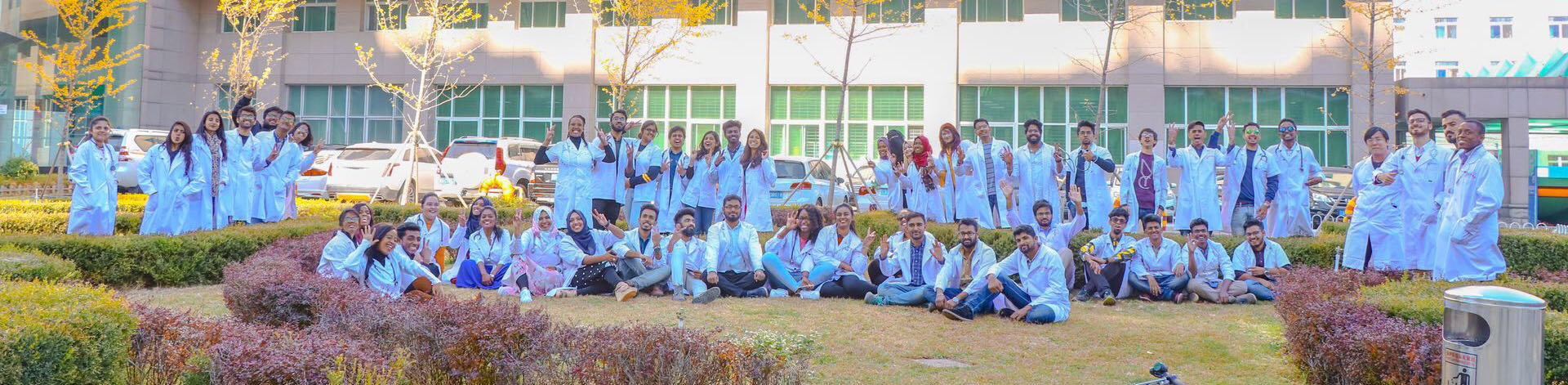 International
 Cooperation
Discipline 
Construction
Undergraduate program- Stomaology (in Chinese/English)
The stomatology program of CMU is the first-level characteristic discipline of Liaoning province, the pilot program of college comprehensive reform of Liaoning province. The stomatology teaching center is the model center of Liaoning provincial experimental teaching as well as the clinical skills training center for college students of Liaoning province.Periodontics and oral and maxillofacial surgery are the key clinical specialized subject construction project of national Health Development Planning Commission. It passed the stomatology accreditation organized by Ministry of Education in December, 2014 and ranked No. 8 in the evaluation of Ministry of Education on colleges’ stomatology program in the whole country.
Admission
rapidesign
Programs
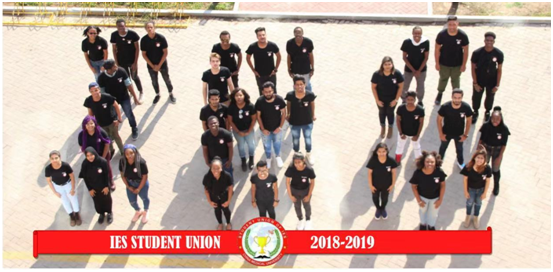 1. Basic Medicine 
2. Clinical Medicine 
3. Stomatology
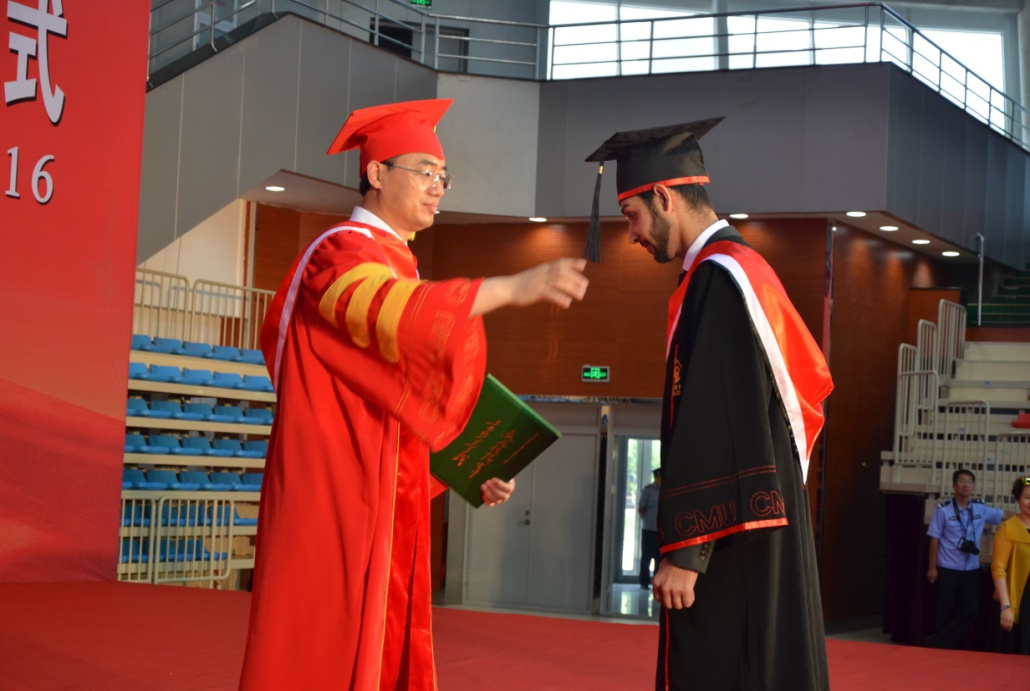 1. Basic Medicine 
2. Clinical Medicine 
3. Stomatology
Master's Program / Doctoral Program 
(in Chinese/English)
Note: 
Applicants must have a certain ability of Chinese language to ensure the communication with doctors and patients in clinical practice.
Admission
Programs
rapidesign
Master / Doctoral Program

Basic Medicine

Include: Rehabilitation, Pathology Pathophysiology, Pathogenic Biology, Medical Jurisprudence, etc.
        
(2) Clinical Medicine

Include: Paediatrics, Neurology, Dermatology and Venereology, Surgery, Oncology, Emergency Medicine, Anaesthesiology, etc.

(3) Stomatology

Include: Clinical Stomatology, Introductory Stomatology, Stomatology, etc.
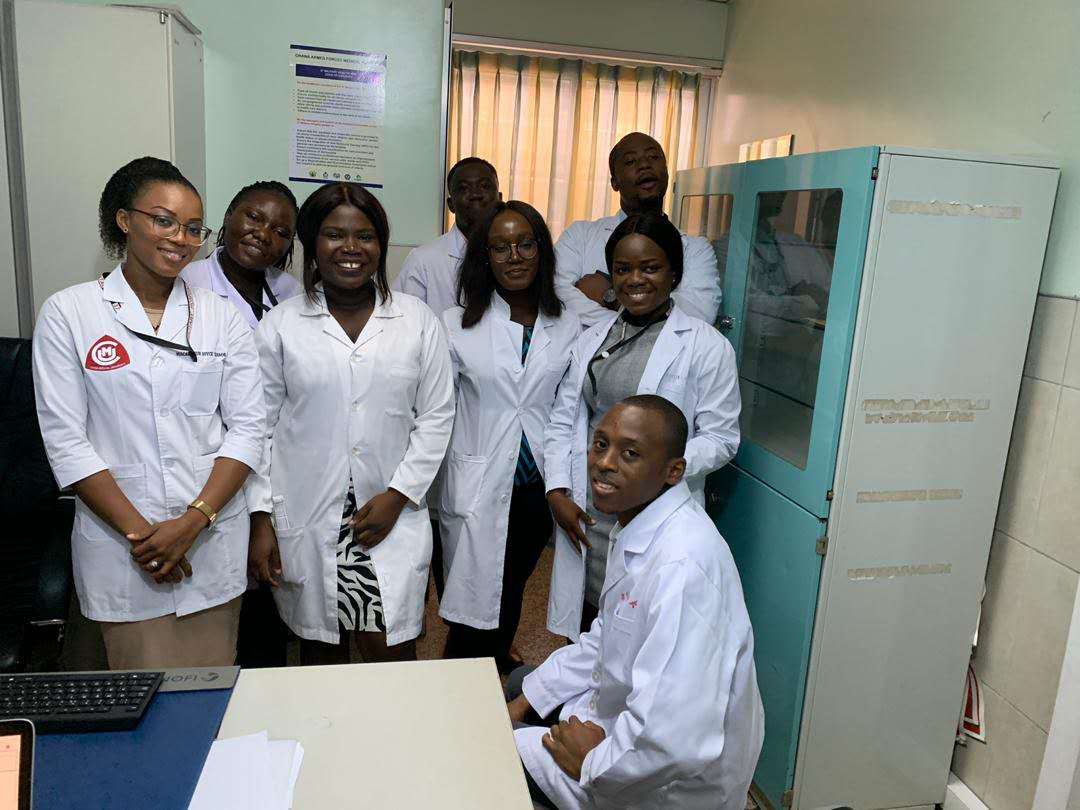 Admission
Application Qualifications
Applications are open to foreign citizens with reliable financial support and stability who is over the age of 18 years old and in good health. Applicants should have no record of violation of discipline, punishment for public security, and criminal conduct. Applicants should have friendly feelings towards China and good conduct. They should comply with Chinese laws and university regulations, and respect Chinese culture and traditions.
Undergraduate Program
 (in English medium)
Undergraduate Program
 (in Chinese medium)
Master ‘s  program
（in Chinese/English）
Doctoral program
（in Chinese/English）
graduates from high schools
hold a master degree
hold a bachelor degree
graduates from high schools
below 35 years old
aging from 18-25 years old
aging from 18-25 years old
below 40 years old
physically and mentally healthy
physically and mentally healthy
physically and mentally healthy
physically and mentally healthy
HSK Level 4 or above
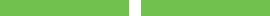 Admission
Application Documents
1.Photocopy of the passport 

2.Senior high school transcripts and graduation diploma (Students expecting to graduate should provide an official letter stating expected graduation date, and submit the graduation diploma if admitted

3. Letter of financial support and Bank statement.

4. HSK level 4 or above (for applicants of Chinese medium)   

5.Besides the above documents, the applicants for master degree and doctoral degree programs need to submit a personal statement, which should include study and work experience, reasons for application and study proposal, two letters of recommendation from professors or associate professors  ,and an acceptance letter from CMU supervisor.
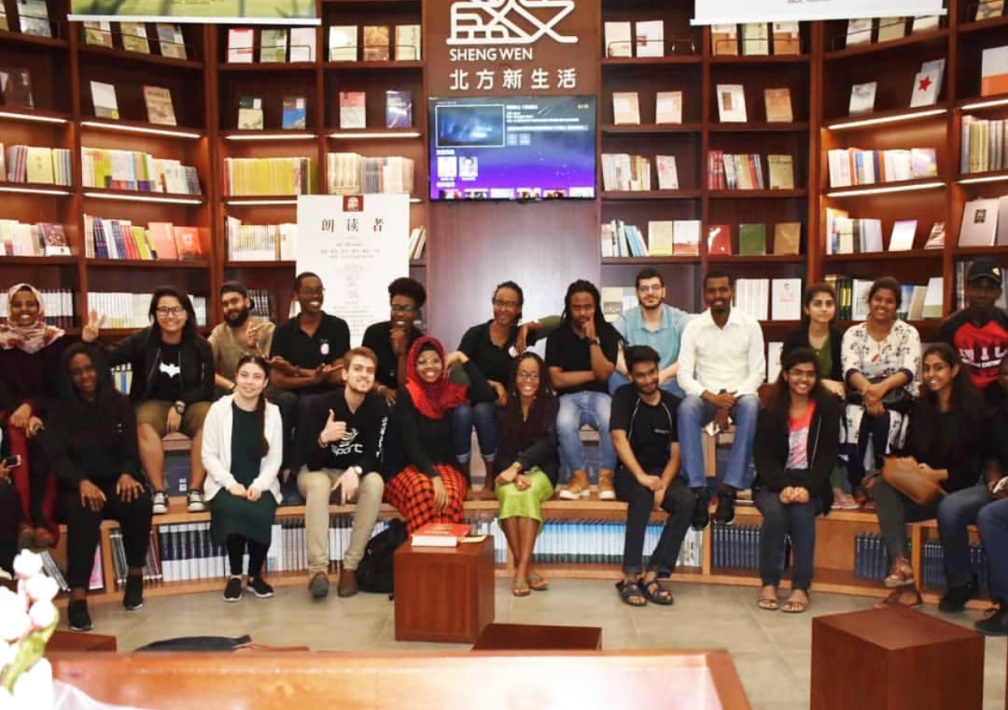 Online Teaching
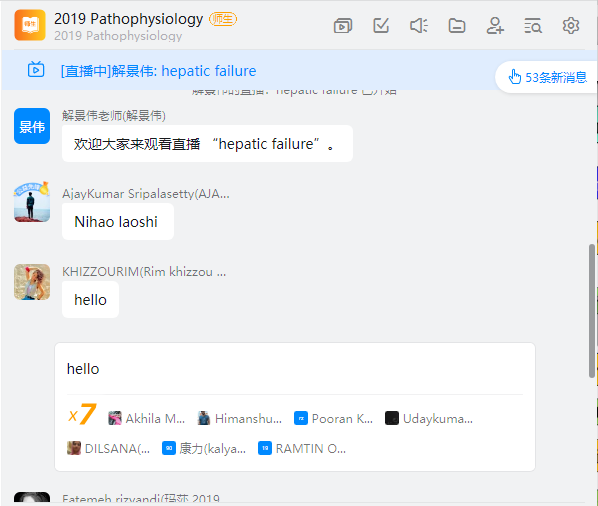 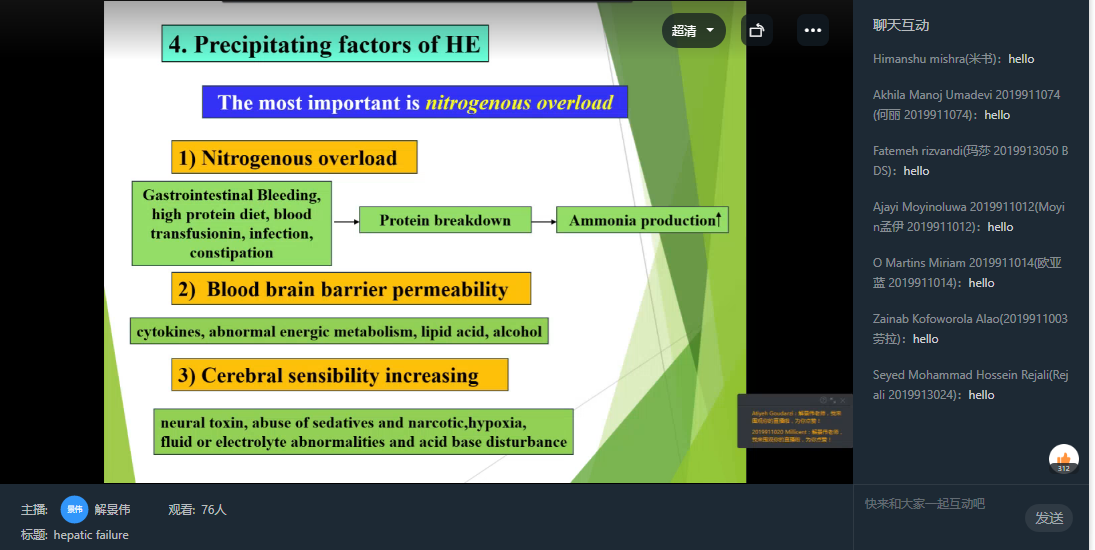 In order to avoid the situation that the platform falls off the line to influence the process of listening to the lecture, our online teaching adopts the dual teaching platform which is based on the Rains App, Tencent conference, nail, Bibo and WeChat group. The teaching methods include Video class, live class, ppt and after-class test, which are convenient for students to preview before class, replay live broadcast after class, ask questions to teachers, and test learning results through quiz. For clinical practice, students are conducting online currently.
Since the online clinical practice cannot achieve the desired effect of education, CMU will re-arrange the clinical practice for students when they return to China.
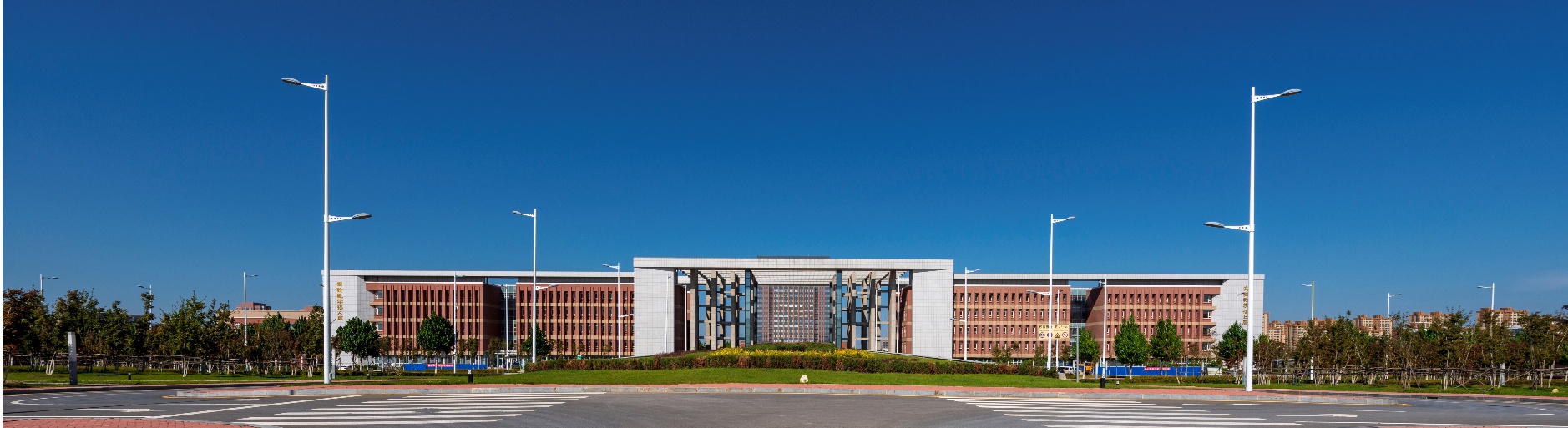 THANKS
FOR YOUR 
ATTENTION
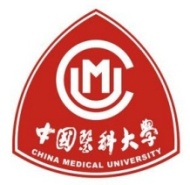 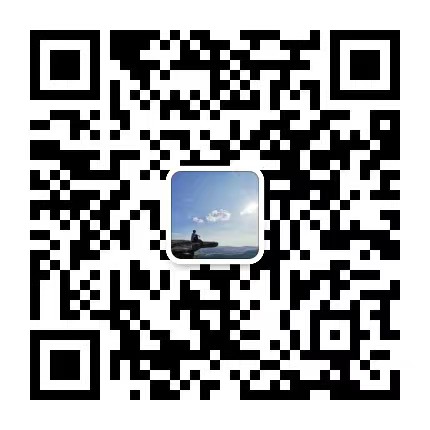 20201086@cmu.edu.cn
+86 13840292969